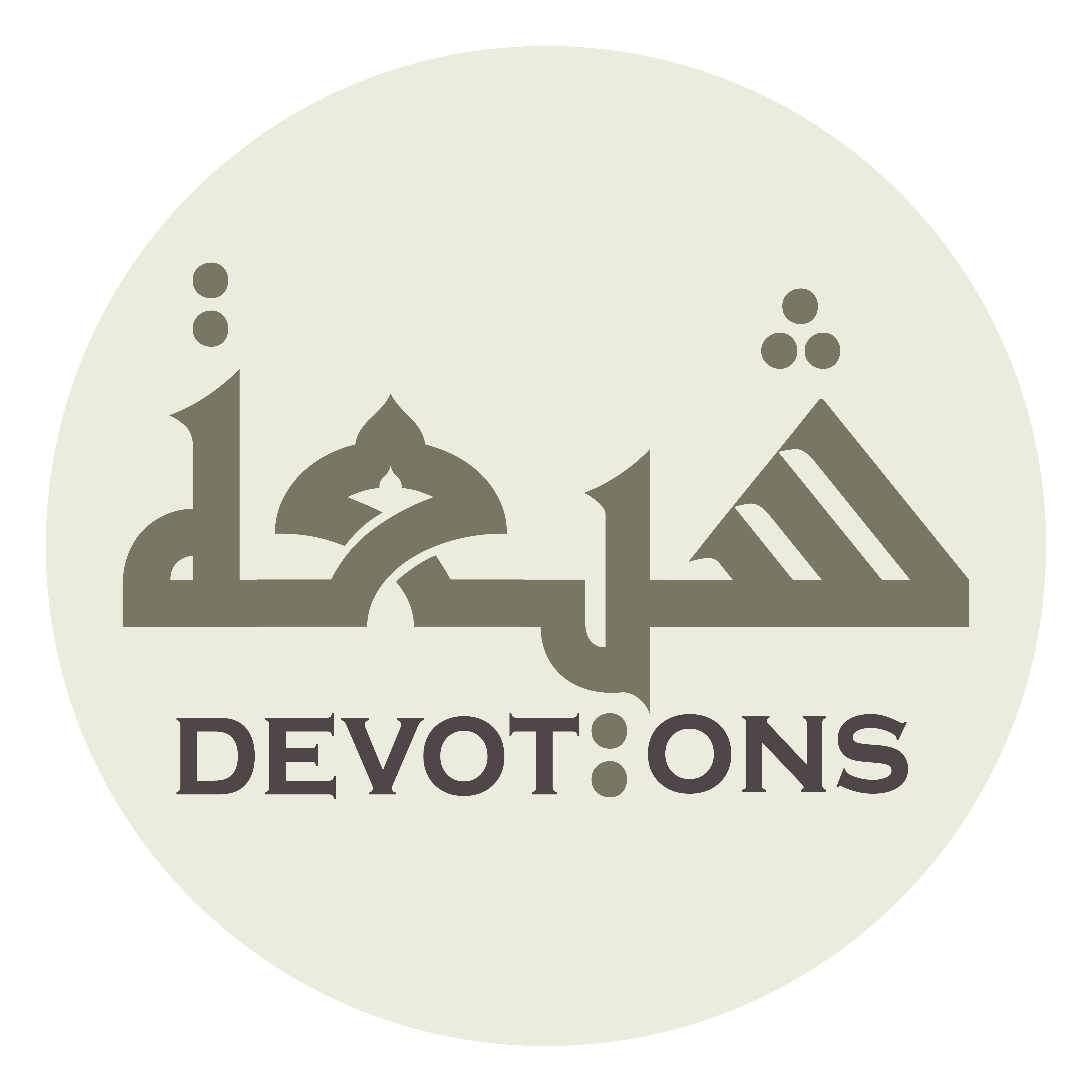 Dua 26 - Sahifat Sajjadiyyah
أَللَّهُمَّ صَـلِّ عَلَى مُحَمَّدٍ وَ آلِـهِ
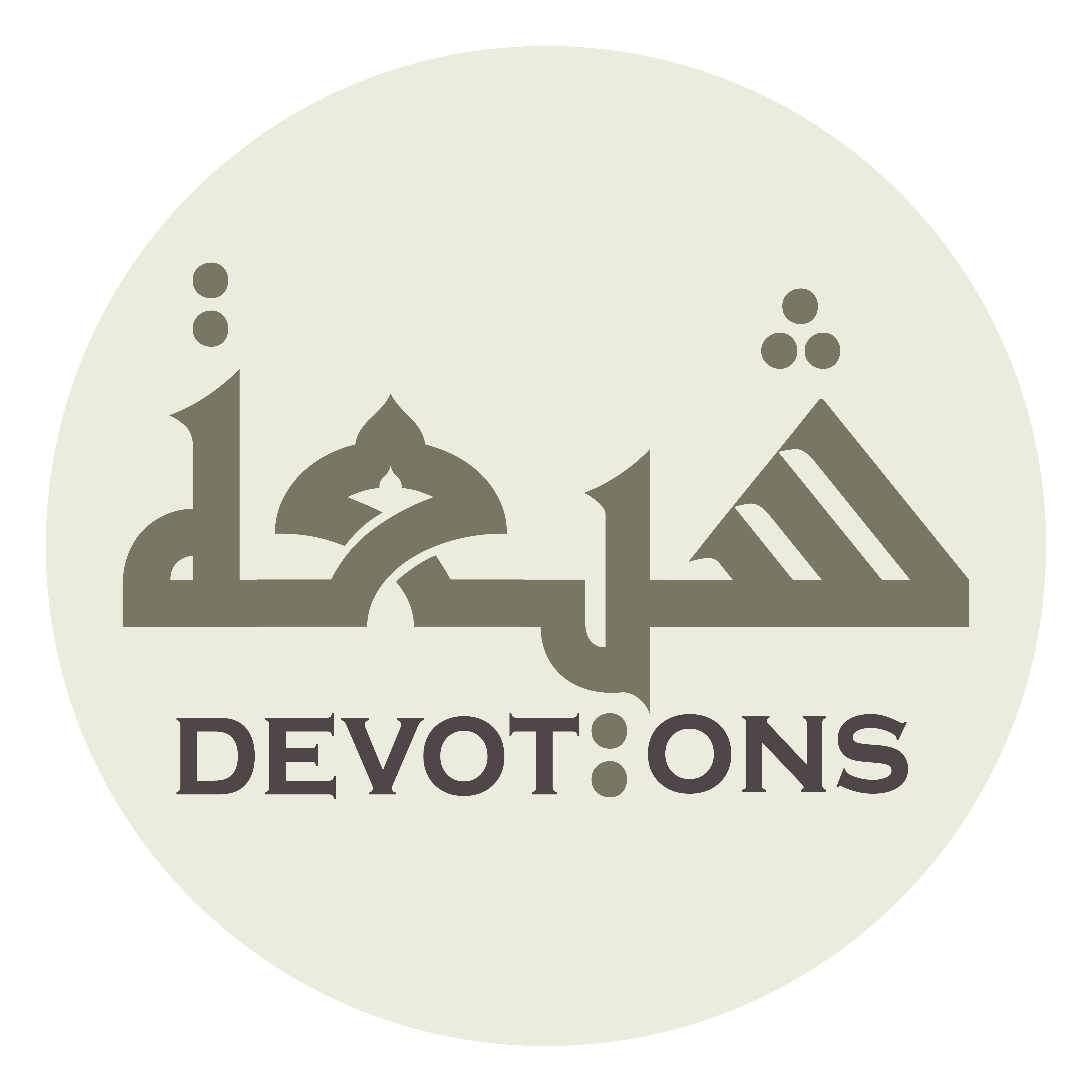 اَللَّهُمَّ صَلِّ عَلَى مُحَمَّدٍ وَ آلِ مُحَمَّدٍ

allāhumma ṣalli `alā muḥammadin wa āli muḥammad

O' Allāh send Your blessings on Muhammad and the family of Muhammad.
Dua 26 - Sahifat Sajjadiyyah
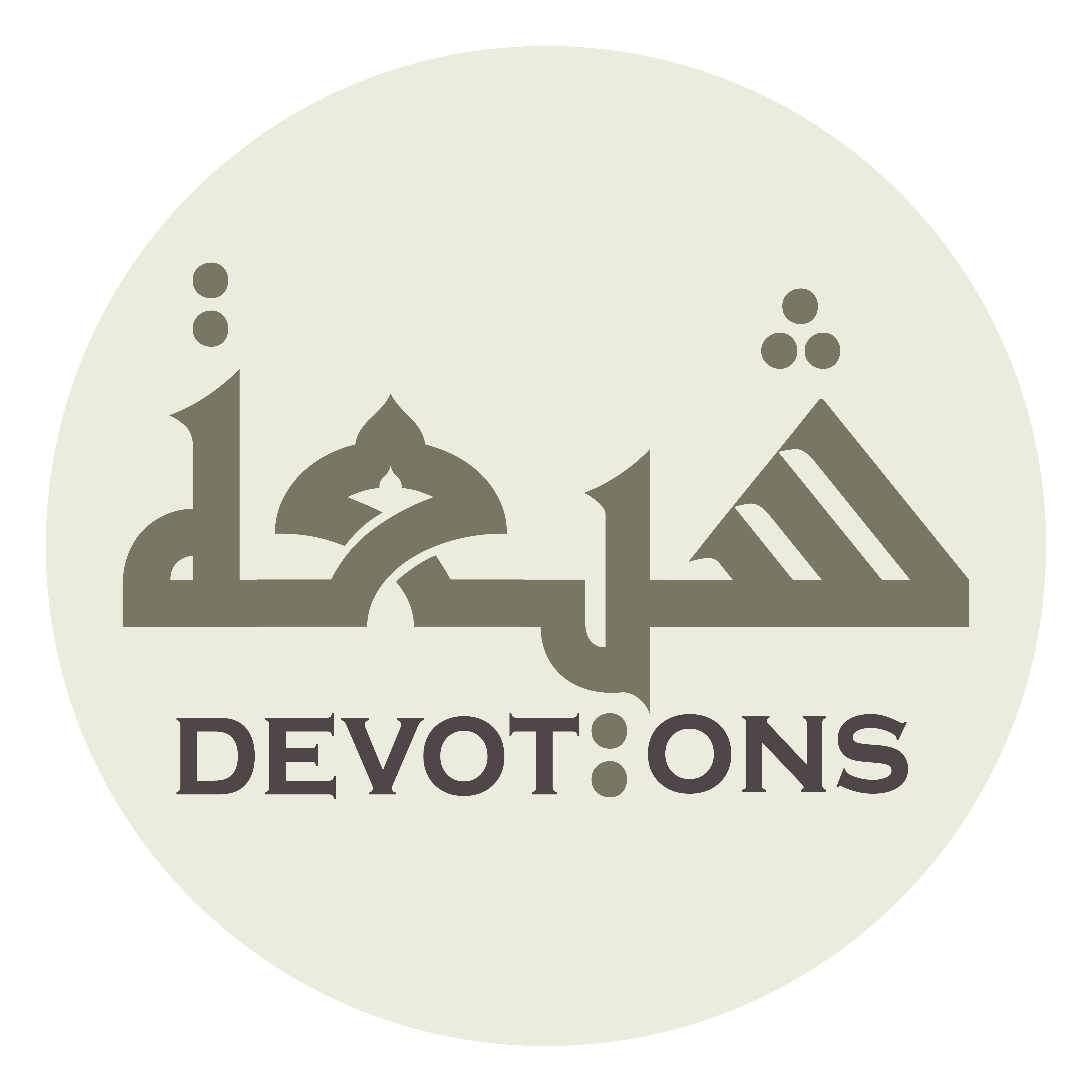 بِسْمِ اللَّـهِ الرَّحْمَـٰنِ الرَّحِيمِ

bismillāhir raḥmānir raḥīm

In the Name of Allāh,the All-beneficent, the All-merciful.
Dua 26 - Sahifat Sajjadiyyah
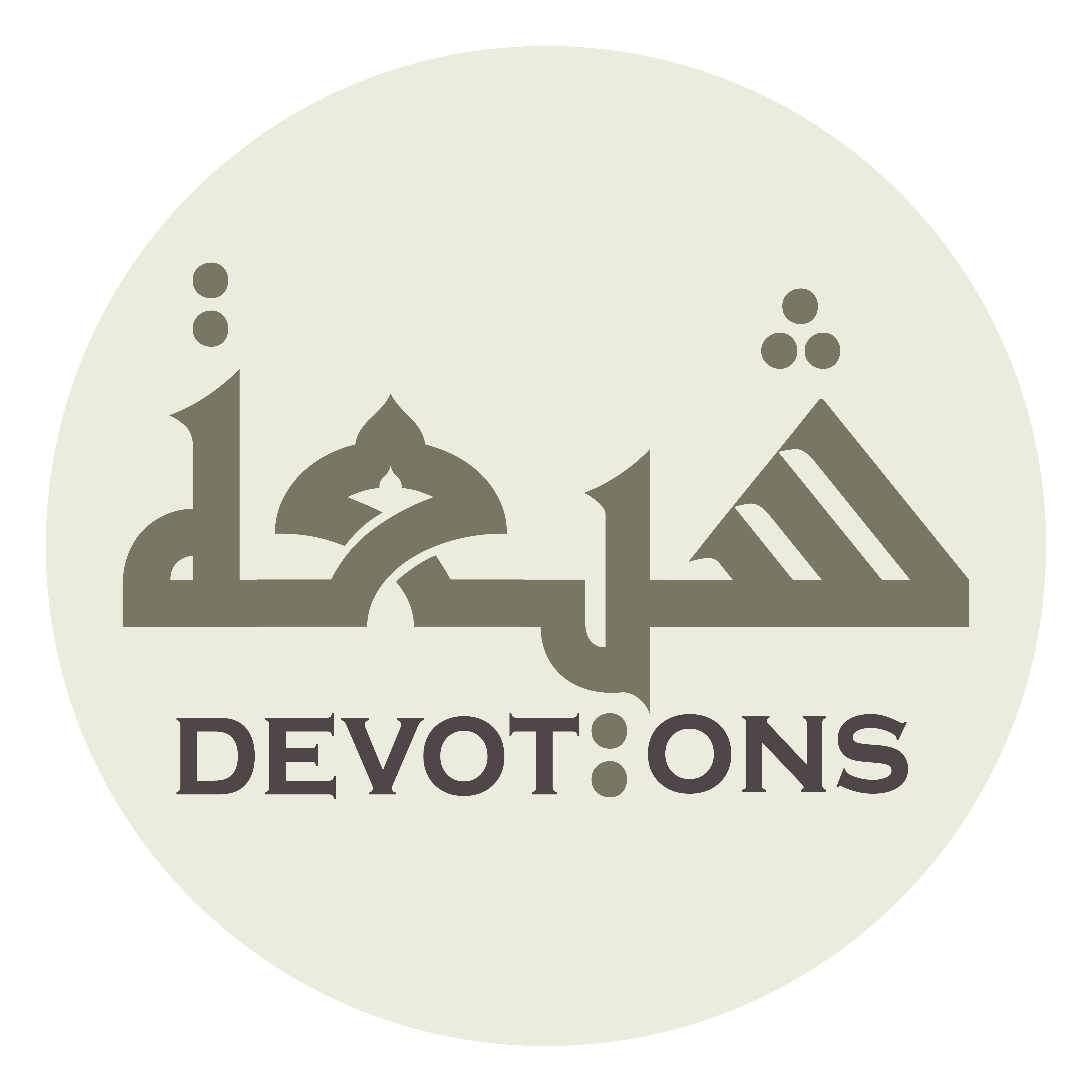 أَللَّهُمَّ صَـلِّ عَلَى مُحَمَّدٍ وَ آلِـهِ

allāhumma ṣalli `alā muḥammadin wa ālih

O God, bless Muhammad and his Household
Dua 26 - Sahifat Sajjadiyyah
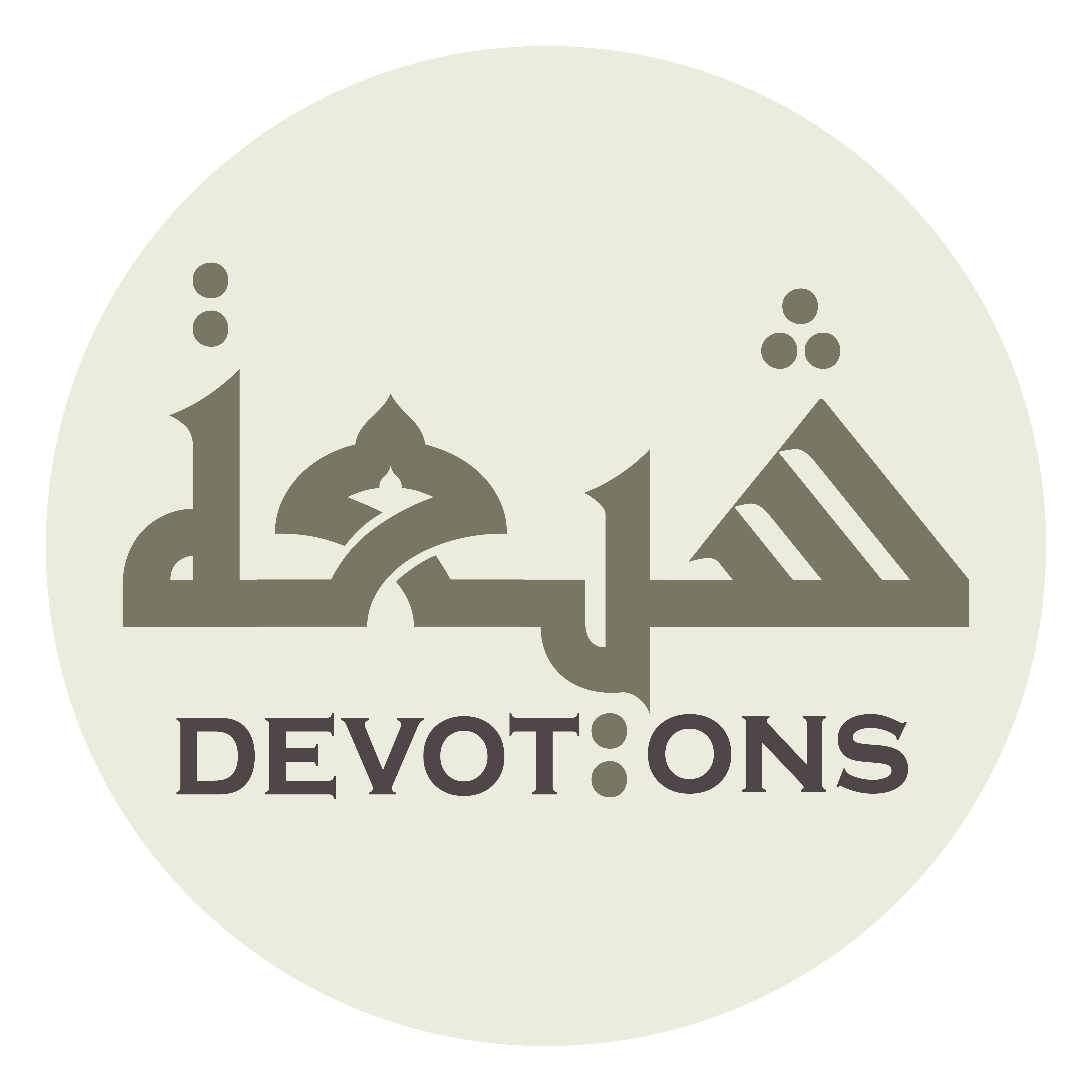 وَتَوَلَّنِيْ فِيْ جِيرَانِيْ وَمَوَالِيَّ الْعَارِفِينَ بِحَقِّنَا وَالْمُنَابِذِيْنَ لِأَعْدَائِنَا بِأَفْضَلِ وَلَايَتِكَ

watawallanī fī jīrānī wamawāliyyal `ārifīna biḥaqqinā walmunābidhīna li-a`dā-inā bi-afḍali walāyatik

and attend to me with Your best attending in my neighbours and friends who recognize our right and war against our enemies!
Dua 26 - Sahifat Sajjadiyyah
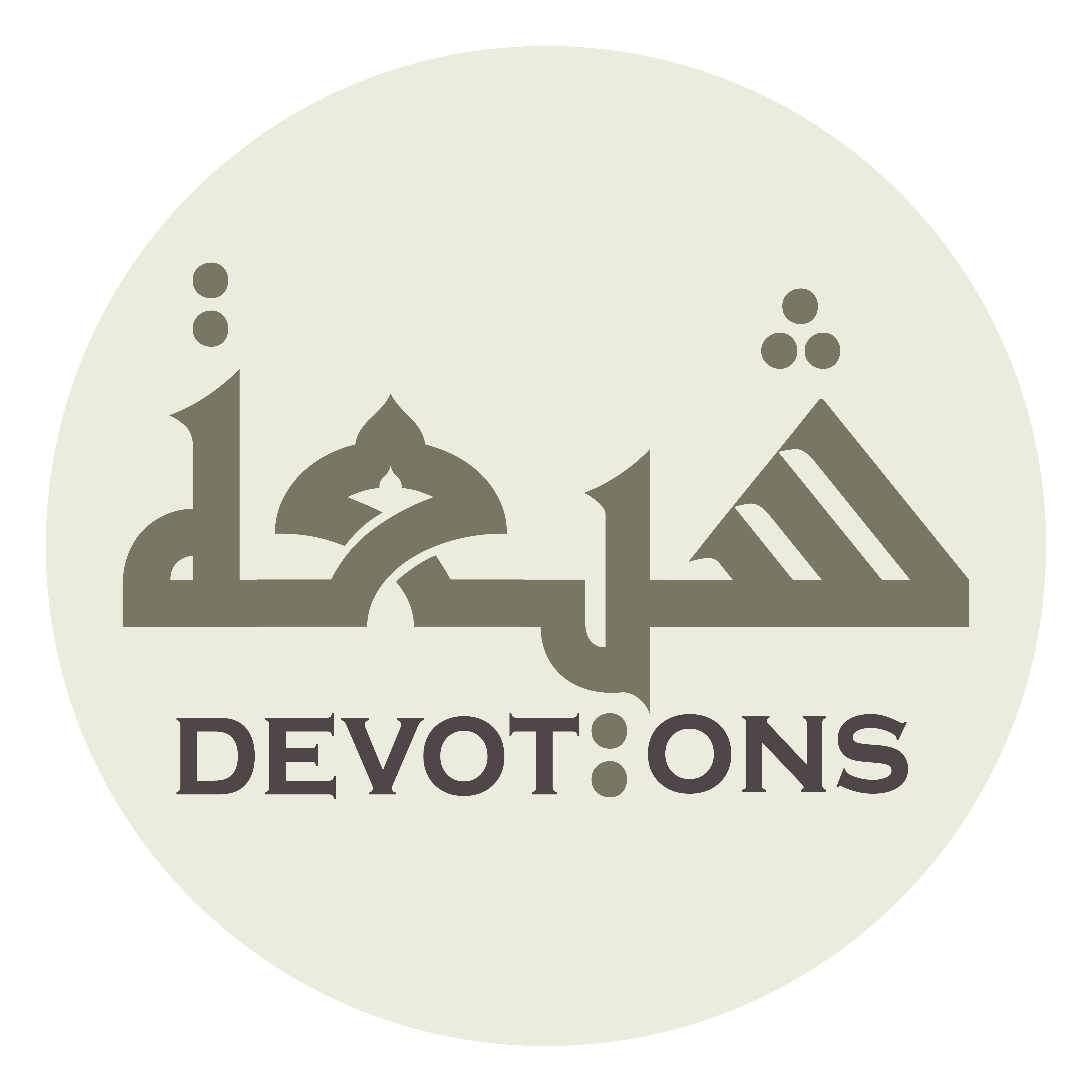 وَوَفِّقْهُمْ لِإِقَامَةِ سُنَّتِكَ

wawaffiqhum li-iqāmati sunnatik

Give [my neighbours and friends] success in performing Your prescriptions
Dua 26 - Sahifat Sajjadiyyah
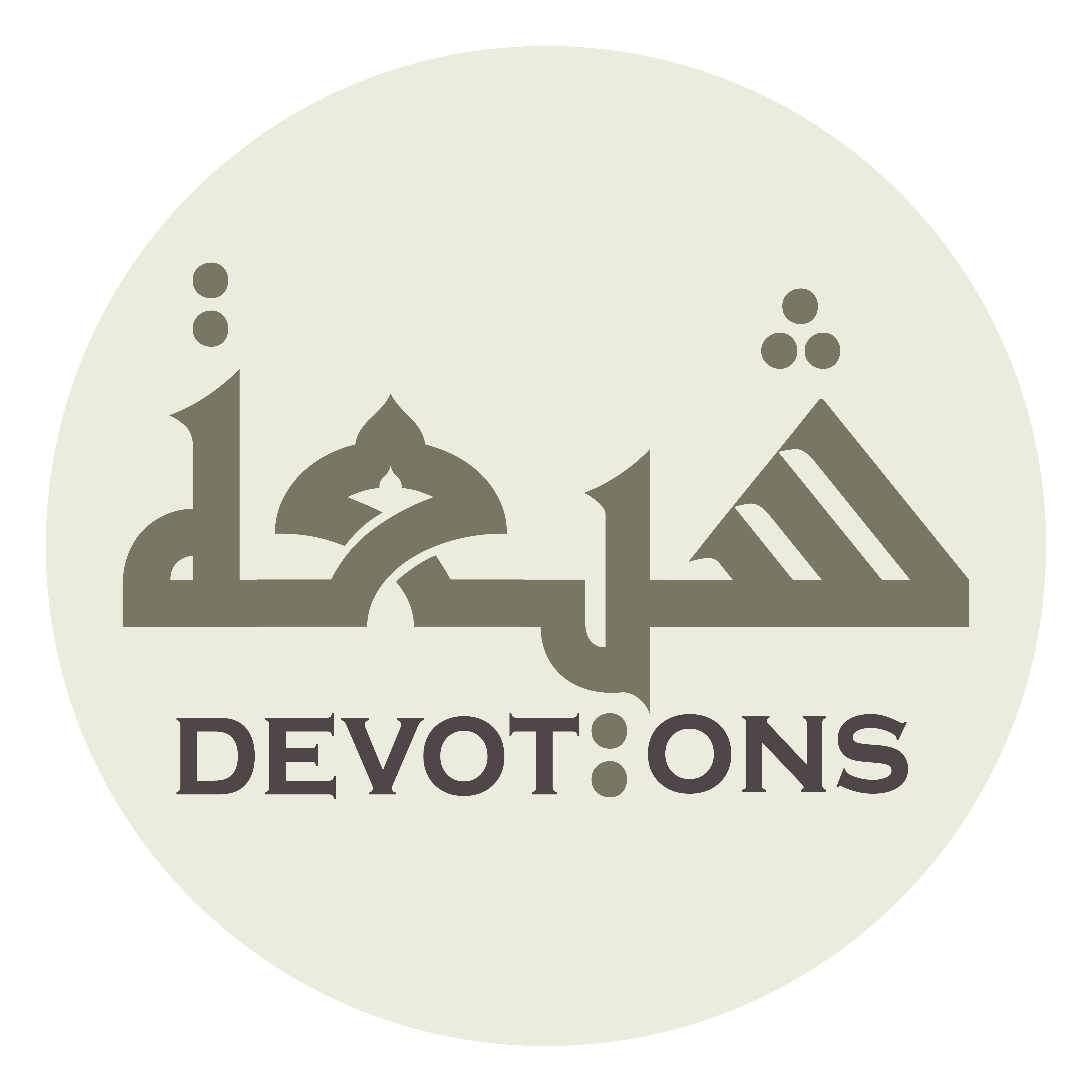 وَالْأَخْذِ بِمَحَاسِنِ أَدَبِكَ فِيْ إِرْفَاقِ ضَعِيفِهِمْ

wal-akhdhi bimaḥāsini adabika fī ir-fāqi ḍa`īfihim

and taking on the beauties of Your courtesy through acting gently with their weak,
Dua 26 - Sahifat Sajjadiyyah
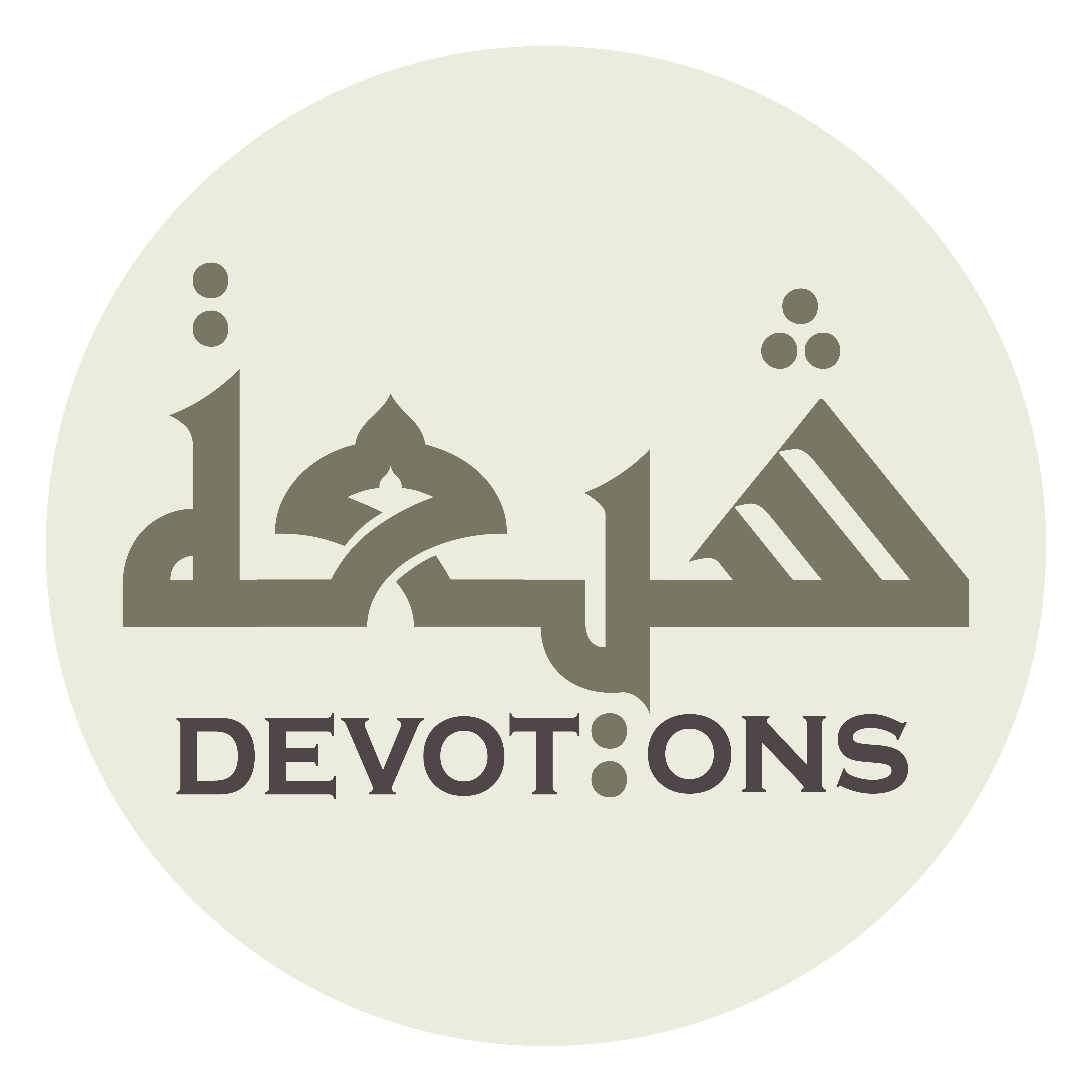 وَسَدِّ خَلَّتِهِمْ، وَعِيَادَةِ مَرِيضِهِمْ

wasaddi khallatihim, wa`iyādati marīḍihim

remedying their lacks, visiting their sick,
Dua 26 - Sahifat Sajjadiyyah
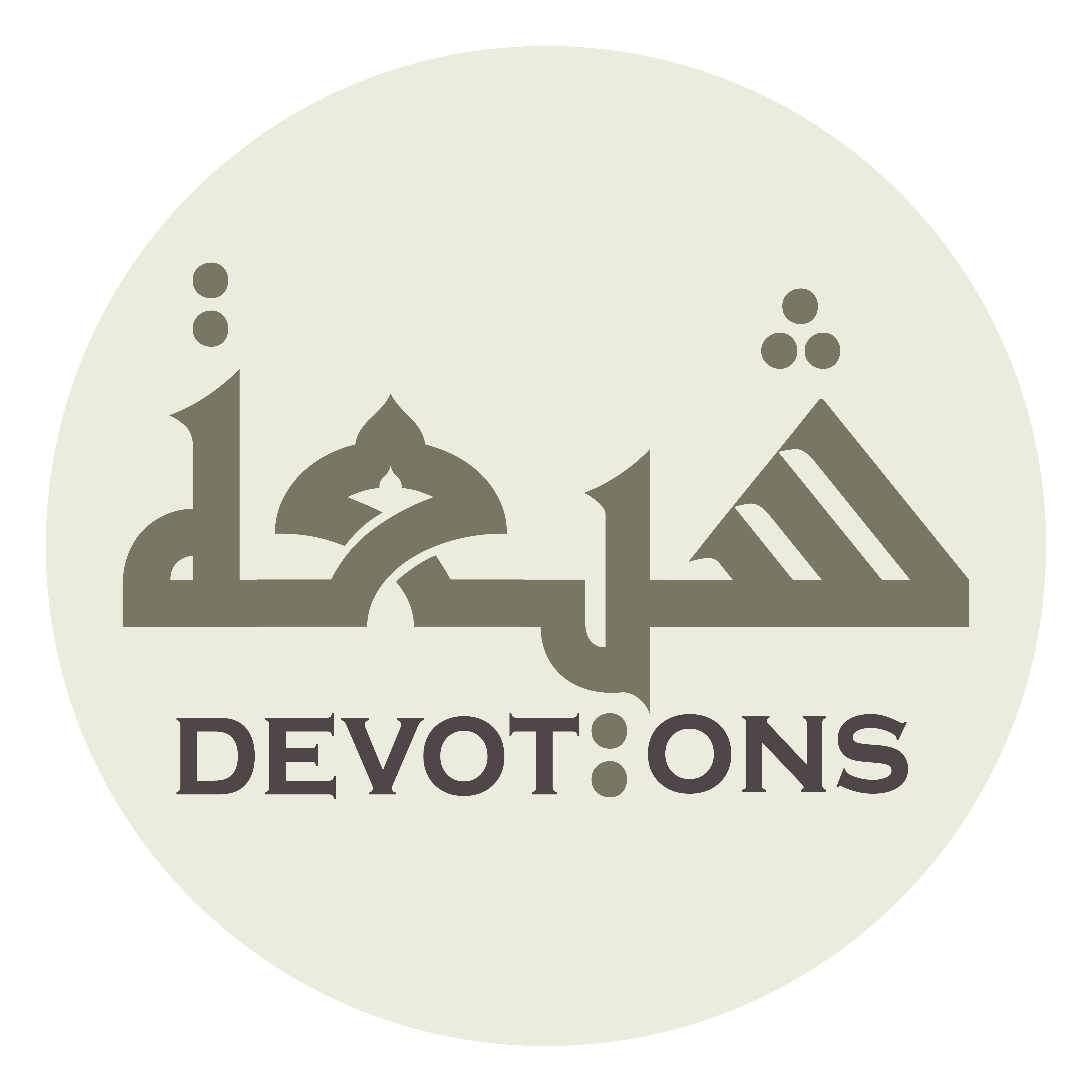 وَهِدَايَةِ مُسْتَرْشِدِهِمْ، وَمُنَاصَحَةِ مُسْتَشِيرِهِمْ

wahidāyati mustar-shidihim, wamunāṣaḥati mustashīrihim

guiding their seeker of right guidance, giving good counsel to their seeker of advice,
Dua 26 - Sahifat Sajjadiyyah
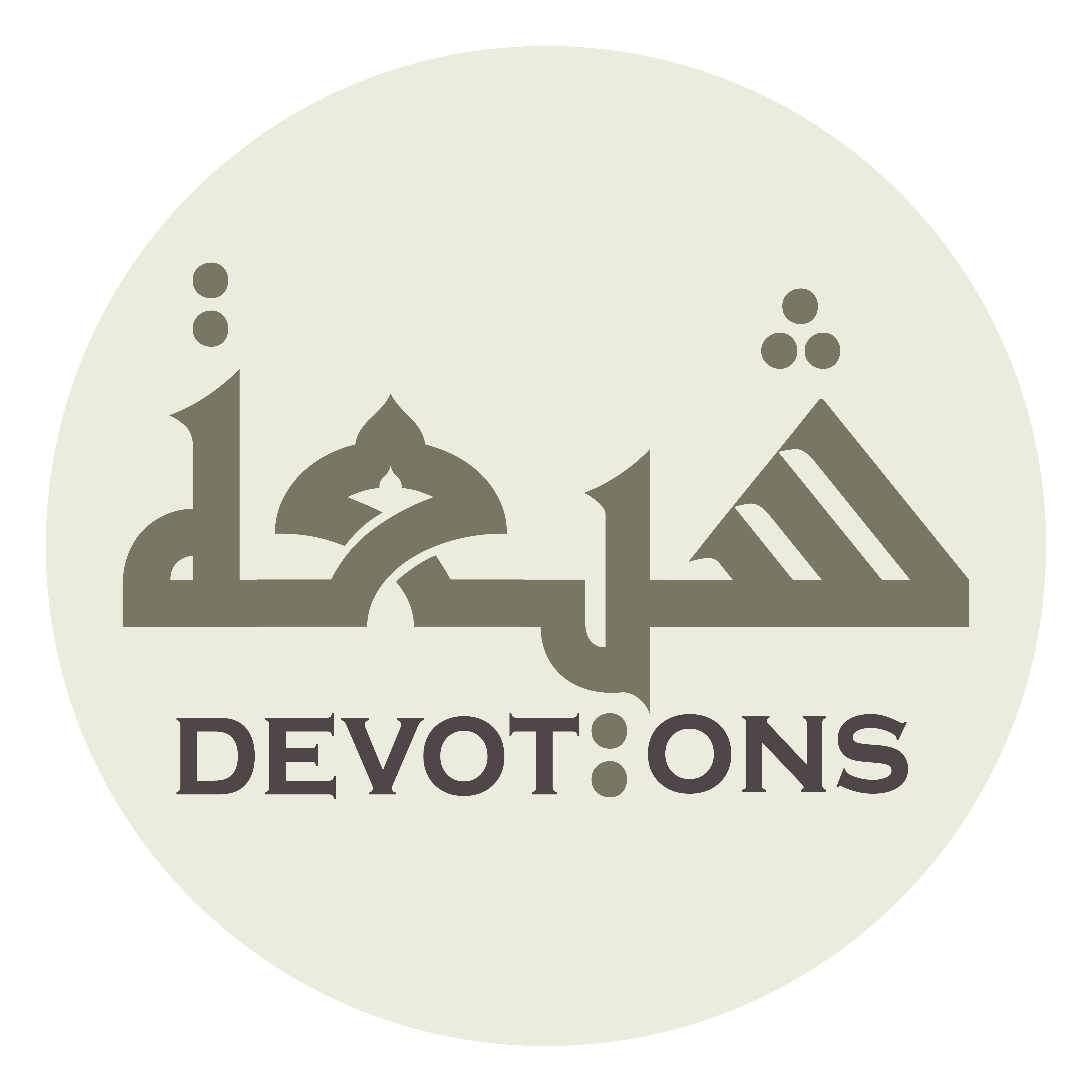 وَتَعَهُّدِ قَادِمِهِمْ، وَكِتْمَانِ أَسْرَارِهِمْ

wata`ahhudi qādimihim, wakitmāni asrārihim

attending to the one among them who returns from travel, hiding their secrets,
Dua 26 - Sahifat Sajjadiyyah
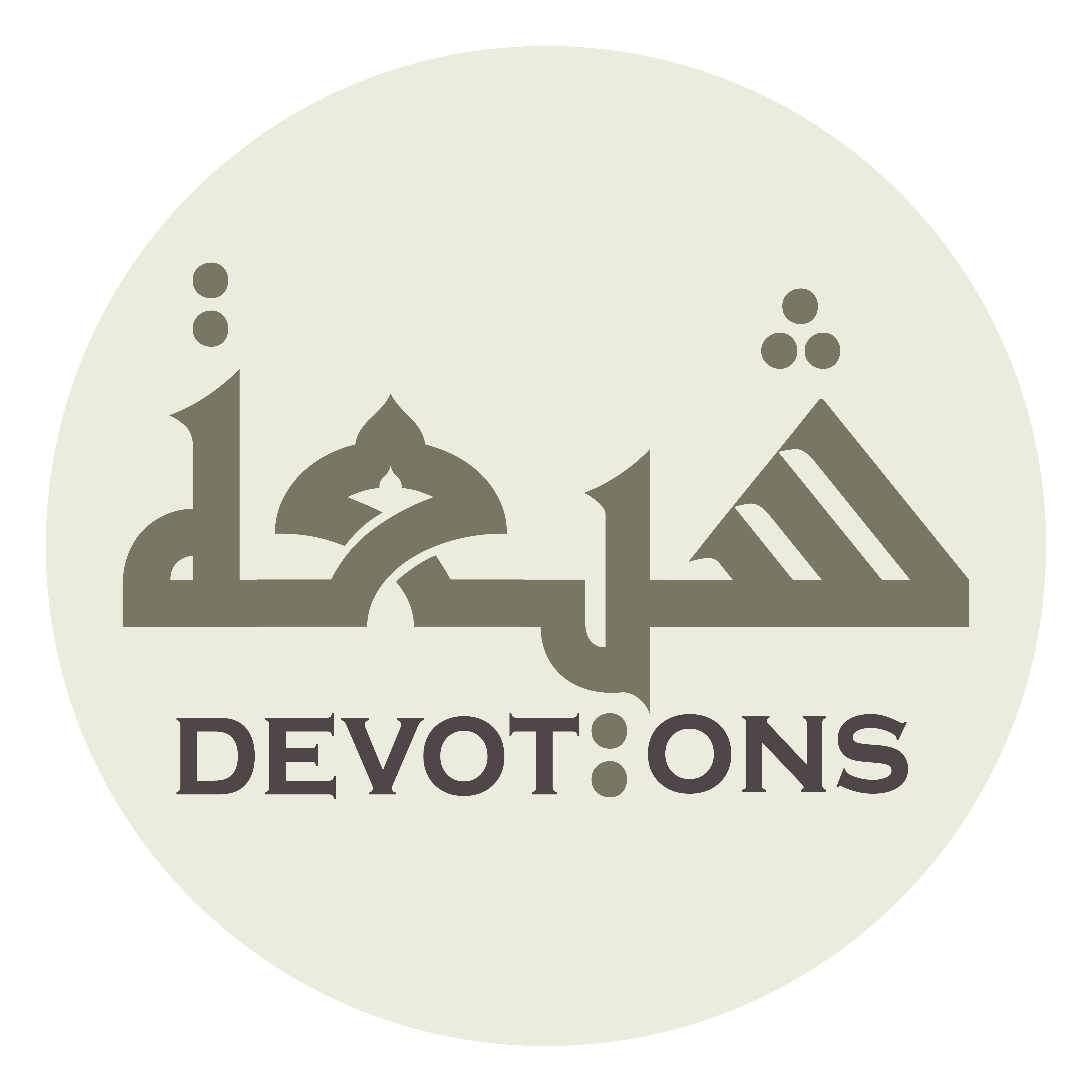 وَسَتْرِ عَوْرَاتِهِمْ، وَنُصْرَةِ مَظْلُومِهِمْ

wasatri `awrātihim, wanuṣrati maẓlūmihim

covering over their shameful things, helping their wronged,
Dua 26 - Sahifat Sajjadiyyah
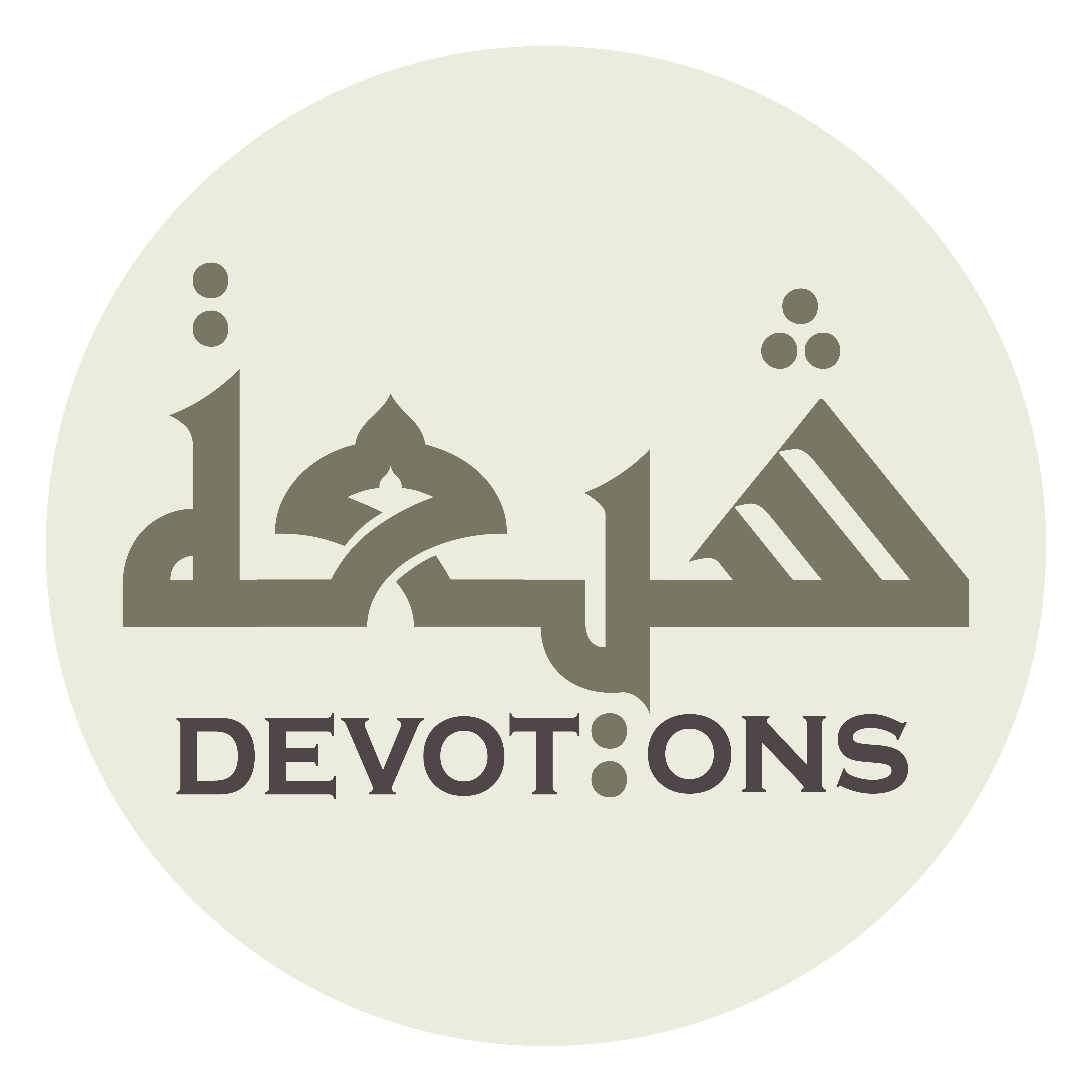 وَحُسْنِ مُوَاسَاتِهِمْ بِالْمَاعُونِ

waḥusni muwāsātihim bil mā`ūn

sharing kindly with them in goods,
Dua 26 - Sahifat Sajjadiyyah
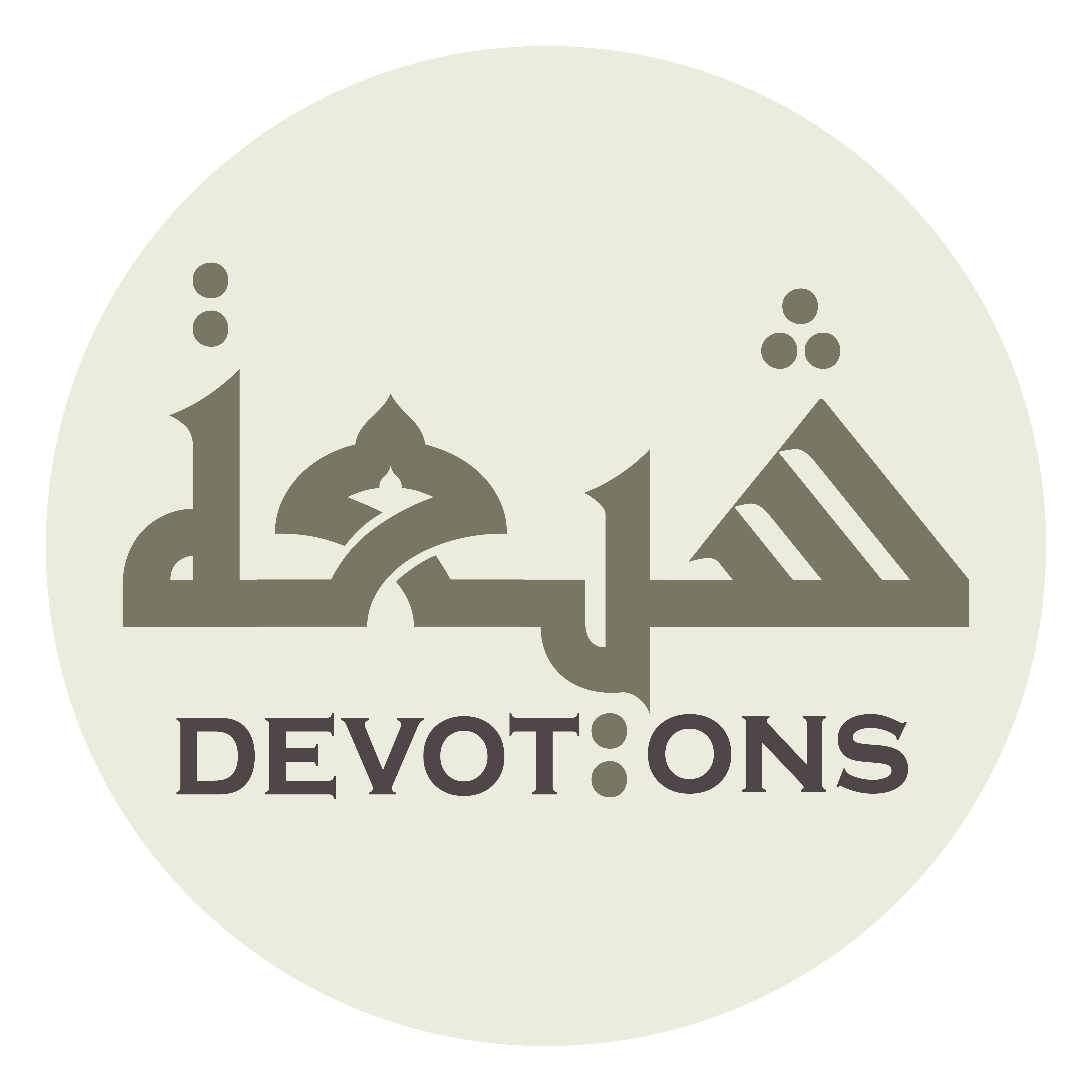 وَالْعَوْدِ عَلَيْهِمْ بِالْجِدَةِ وَالْإِفْضَالِ

wal`awdi `alayhim bil jidati wal-ifḍāl

turning toward them with wealth and bestowal of bounty,
Dua 26 - Sahifat Sajjadiyyah
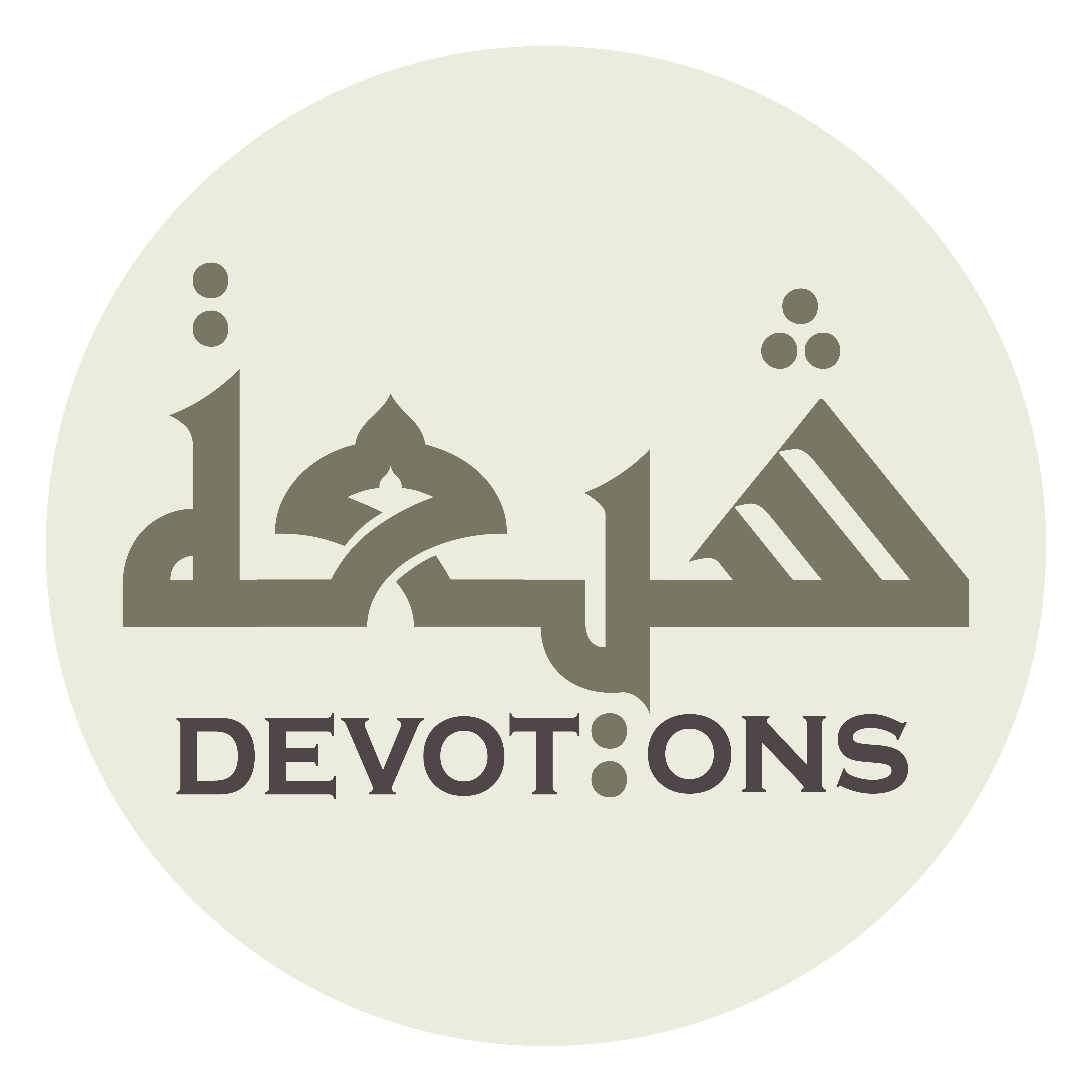 وَإِعْطَاءِ مَا يَجِبُ لَهُمْ قَبْلَ السُّؤَالِ

wa-i`ṭā-i mā yajibu lahum qablas su-āl

and giving what is due to them before they ask!
Dua 26 - Sahifat Sajjadiyyah
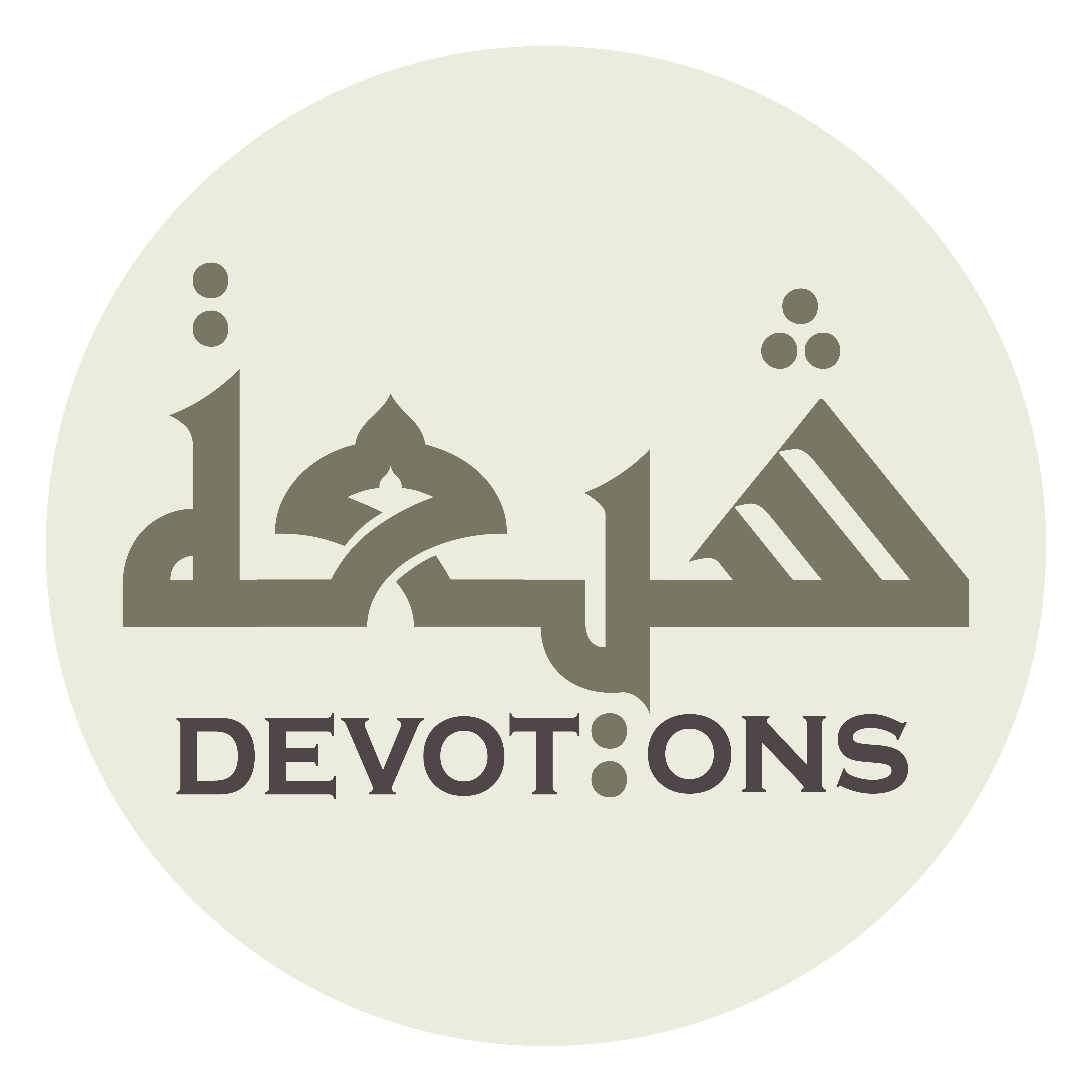 وَاجْعَلْنِيْ اللَّهُمَّ أَجْزِيْ بِالْإِحْسَانِ مُسِيئَهُمْ

waj`alnillāhumma ajzī bil iḥsāni musī-ahum

Let me, O God, repay their evildoer with good-doing,
Dua 26 - Sahifat Sajjadiyyah
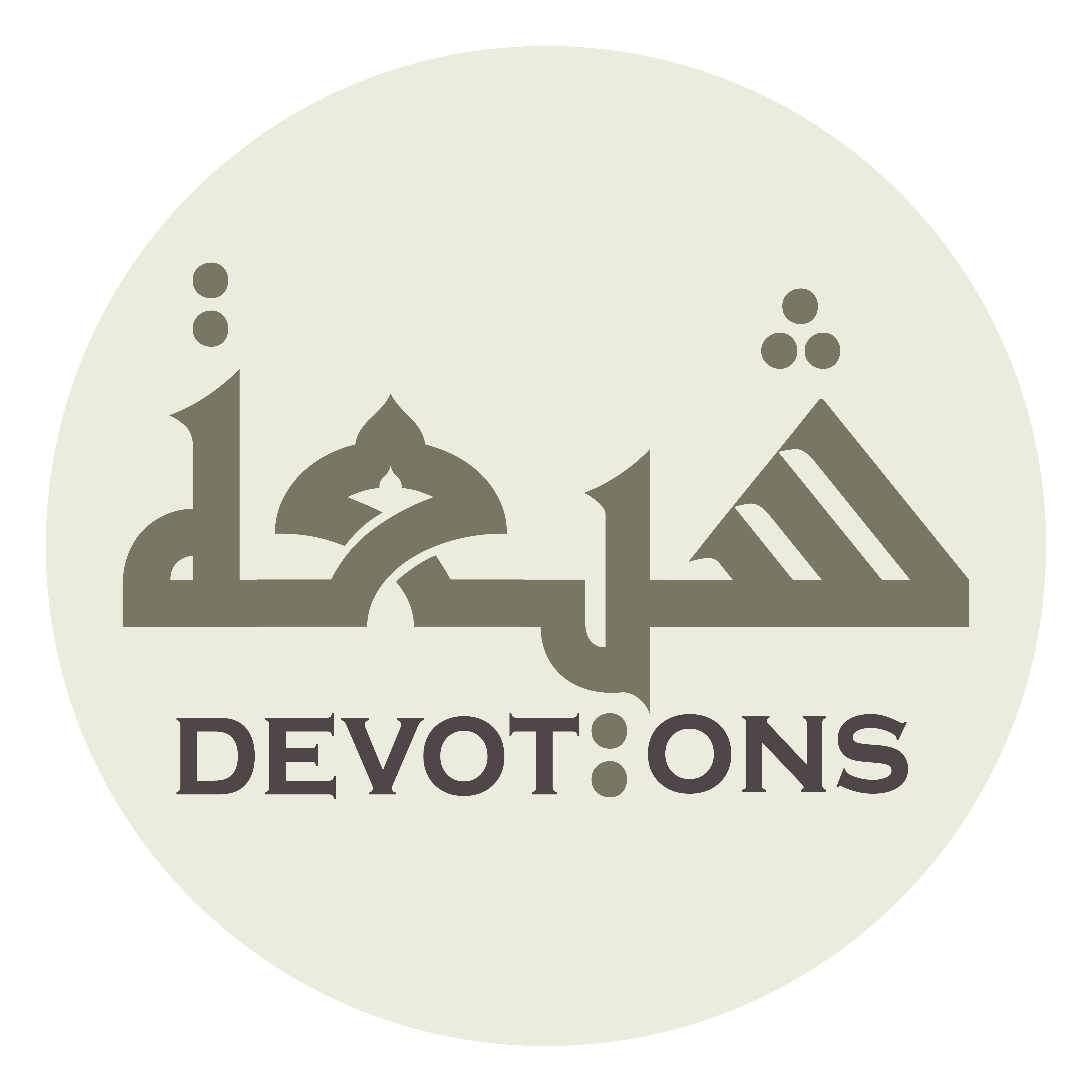 وَأَعْرِضُ بِالتَّجَاوُزِ عَنْ ظَالِمِهِمْ

wa-a`riḍu bittajāwuzi `an ẓālimihim

turn away from their wrongdoer with forbearance.
Dua 26 - Sahifat Sajjadiyyah
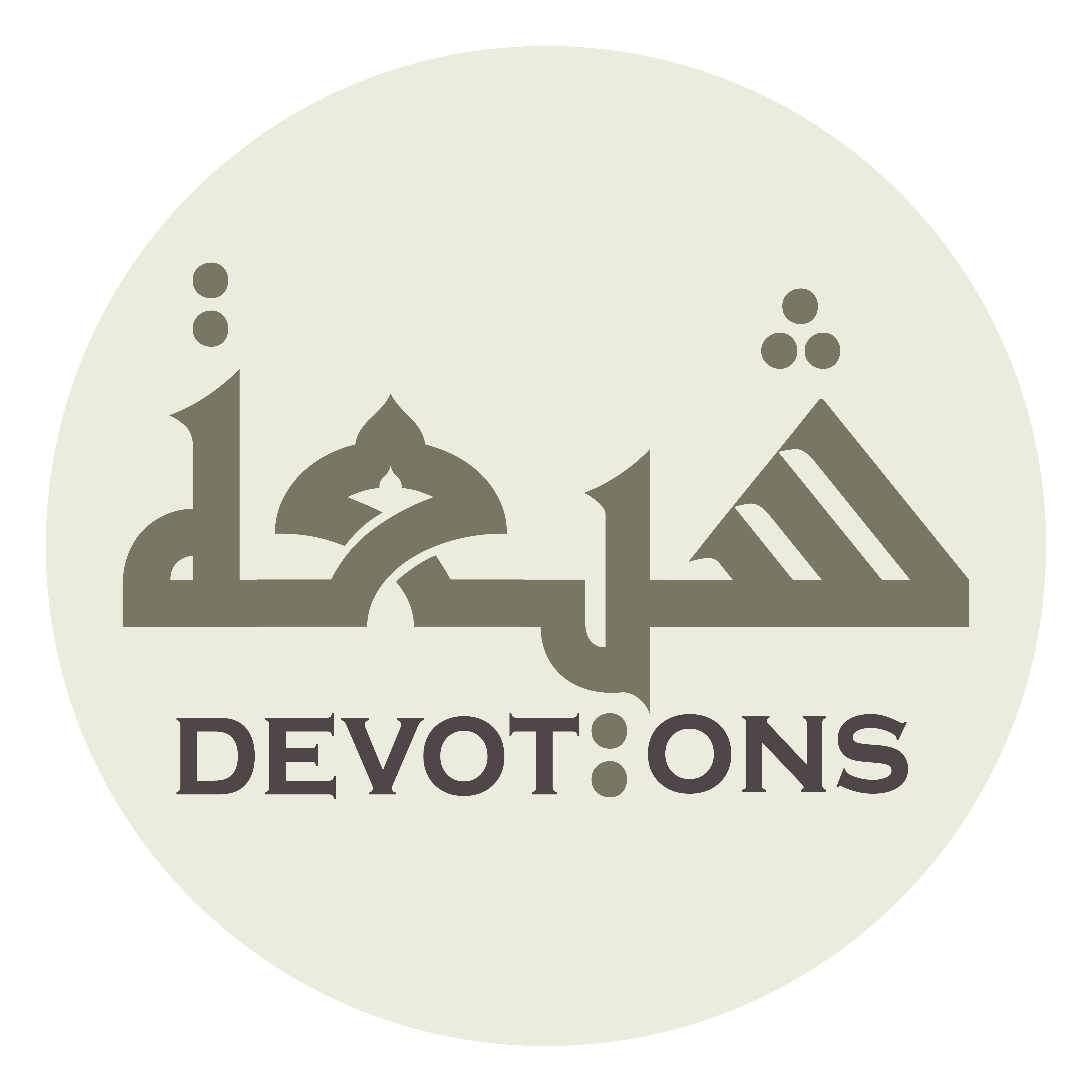 وَأَسْتَعْمِلُ حُسْنَ الظَّنِّ فِيْ كَافَّتِهِمْ، وَأَتَوَلَّى بِالْبِرِّ عَامَّتَهُمْ

wa-asta`milu ḥusnaẓ ẓanni fī kāffatihim, wa-atawallā bil birri `āmmatahum

have a good opinion of every one of them, attend to all of them with devotion,
Dua 26 - Sahifat Sajjadiyyah
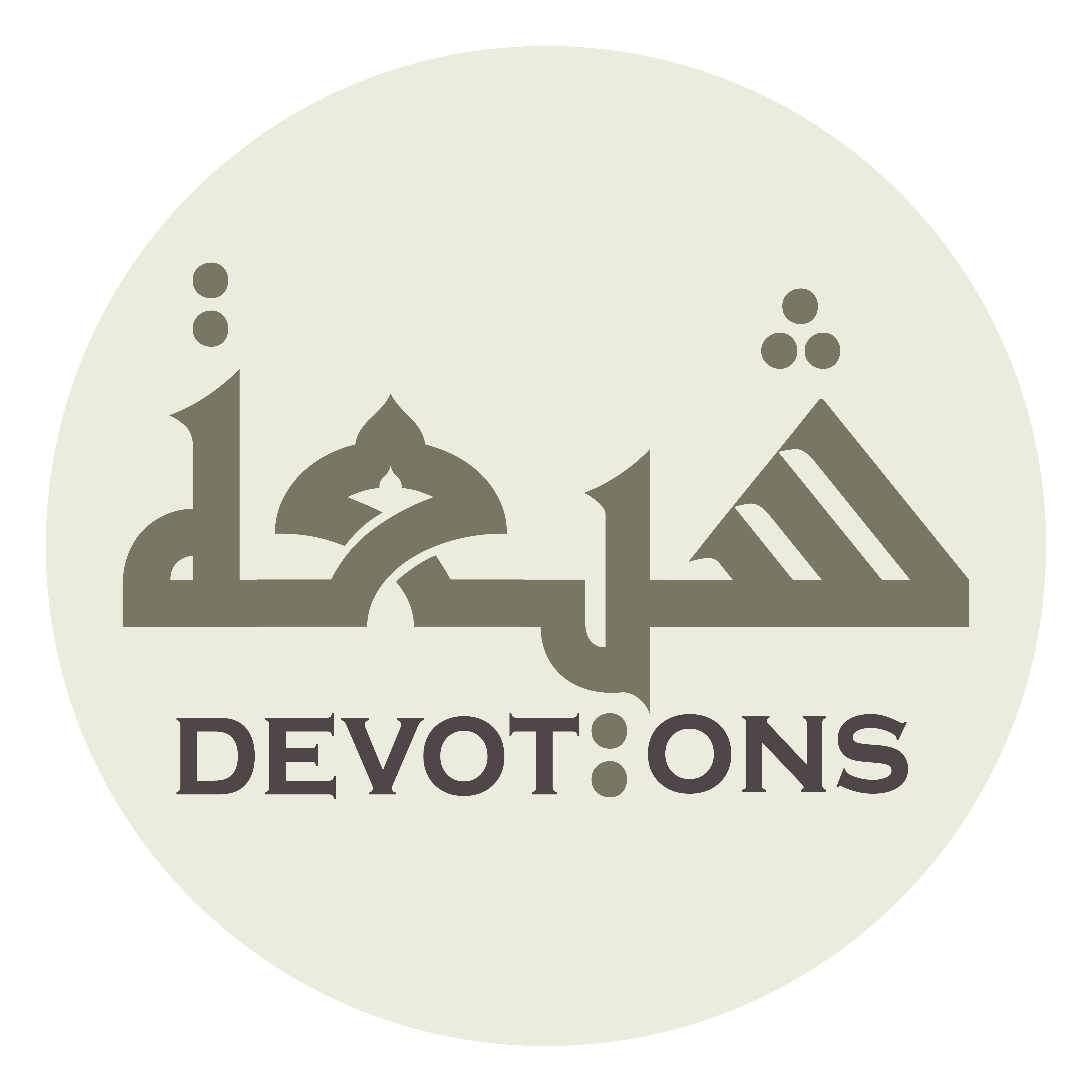 وَأَغُضُّ بَصَرِيْ عَنْهُمْ عِفَّةً

wa-aghuḍḍu baṣarī `anhum `iffah

lower my eyes before them in continence,
Dua 26 - Sahifat Sajjadiyyah
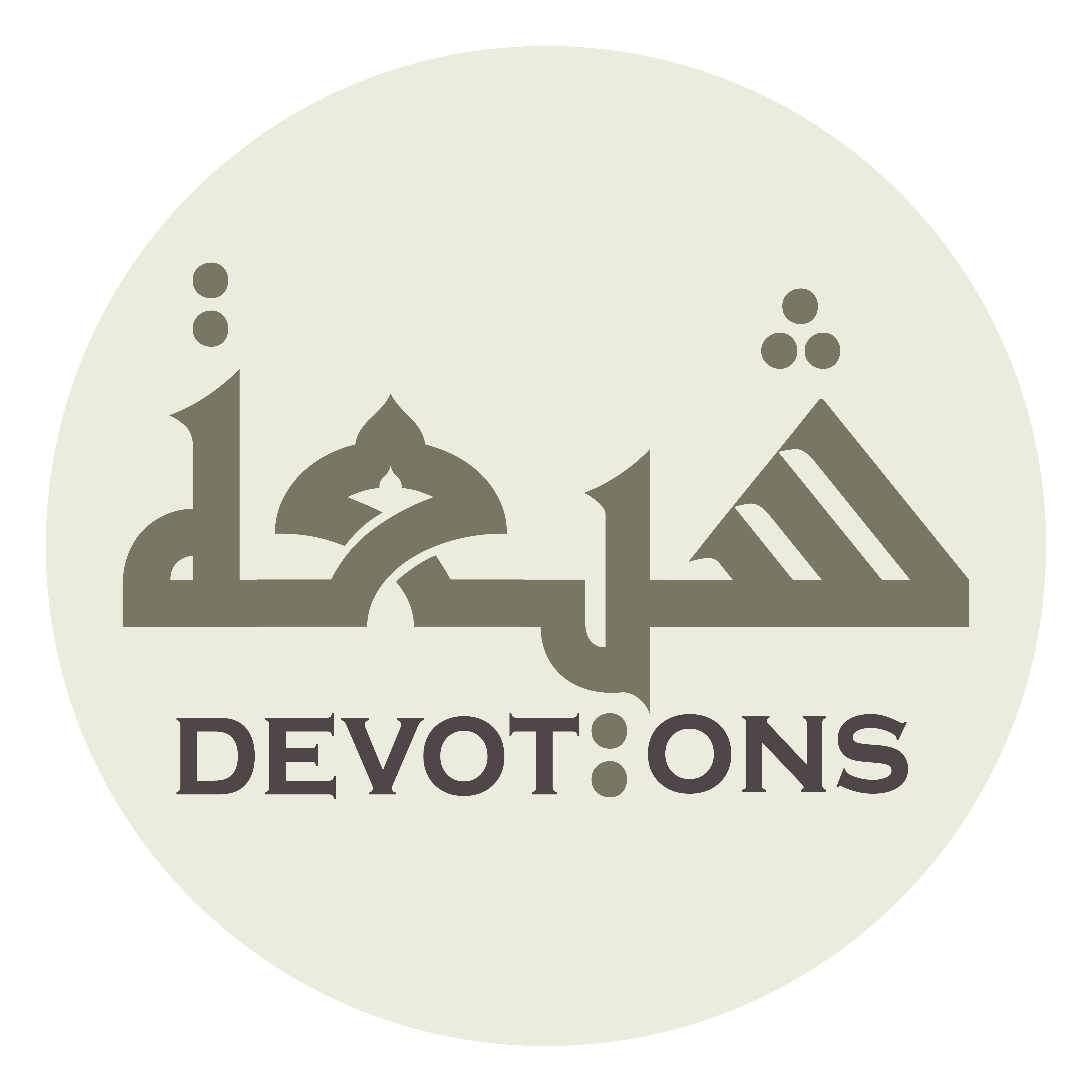 وَأُلِينُ جَانِبِيْ لَهُمْ تَوَاضُعًا

wa-ulīnu jānibī lahum tawāḍu`ā

make mild my side toward them in humility,
Dua 26 - Sahifat Sajjadiyyah
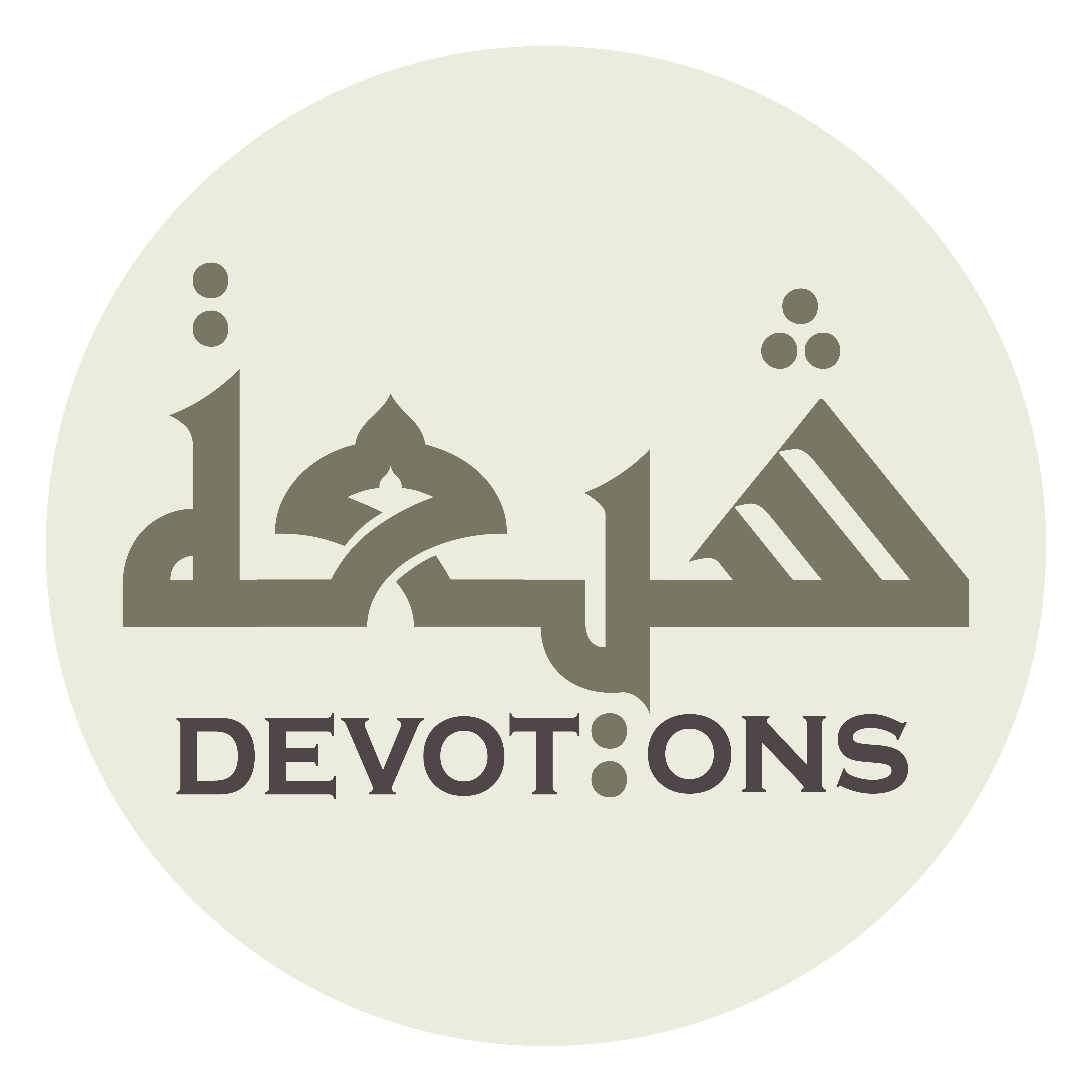 وَأَرِقُّ عَلَى أَهْلِ الْبَلَاءِ مِنْهُمْ رَحْمَةً

wa-ariqqu `alā ahlil balā-i minhum raḥmah

be tender toward the afflicted among them in mercy,
Dua 26 - Sahifat Sajjadiyyah
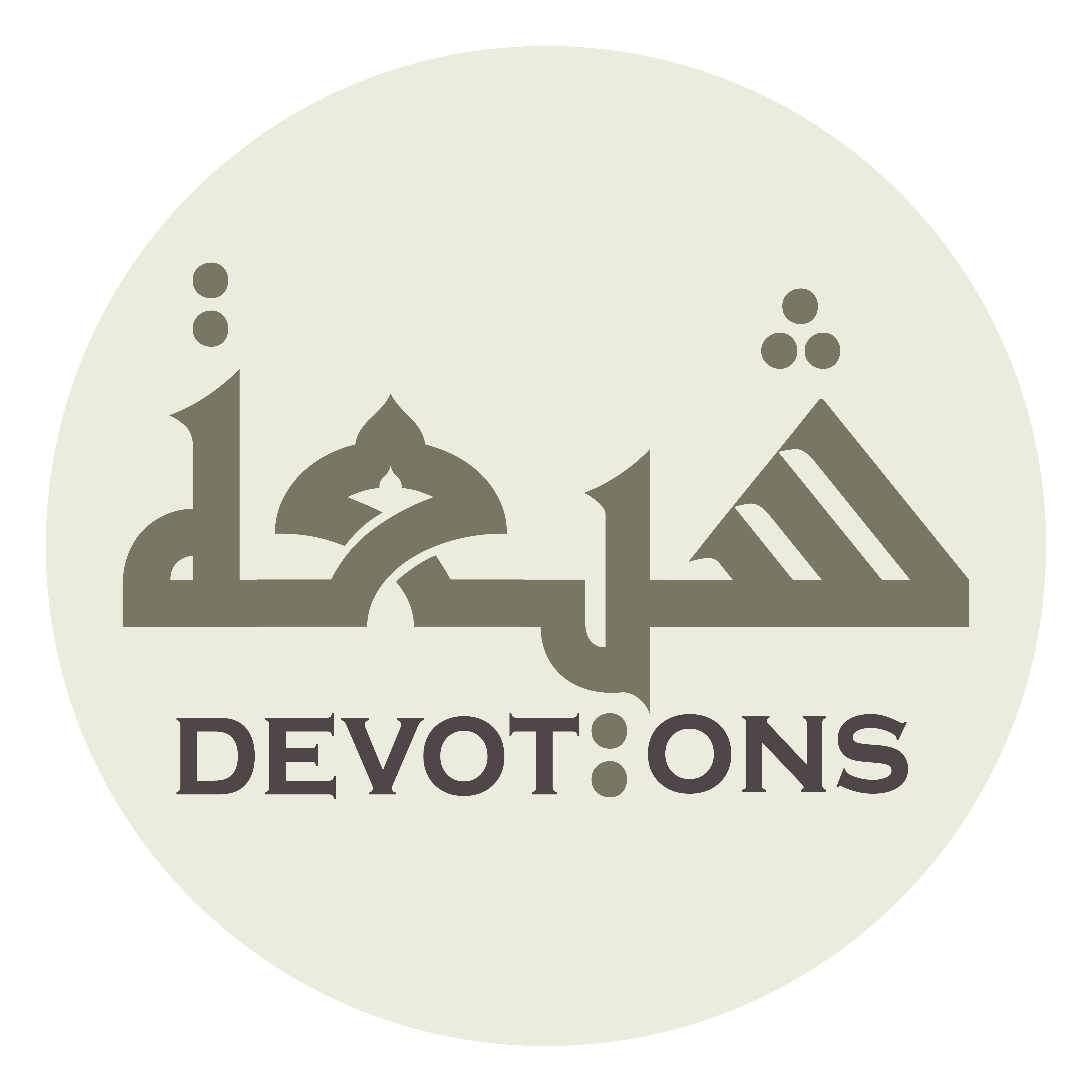 وَأُسِرُّ لَهُمْ بِالْغَيْبِ مَوَدَّةً

wa-usirru lahum bil ghaybi mawaddah

make them happy in absence through affection,
Dua 26 - Sahifat Sajjadiyyah
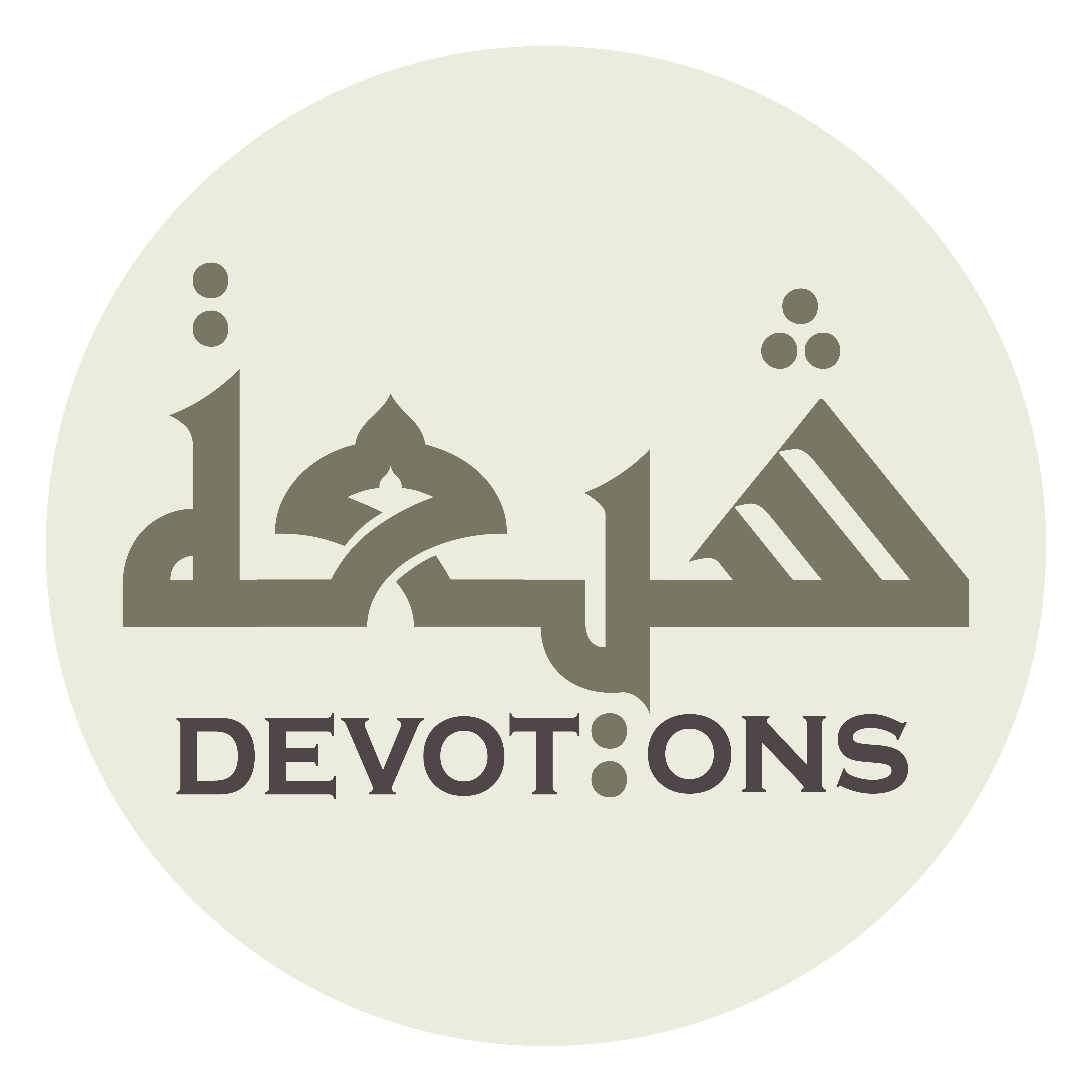 وَأُحِبُّ بَقَاءَ النِّعْمَةِ عِنْدَهُمْ نُصْحًا

wa-uḥibbu baqā-an ni`mati `indahum nuṣ-ḥā

love that they continue to receive favour through good will,
Dua 26 - Sahifat Sajjadiyyah
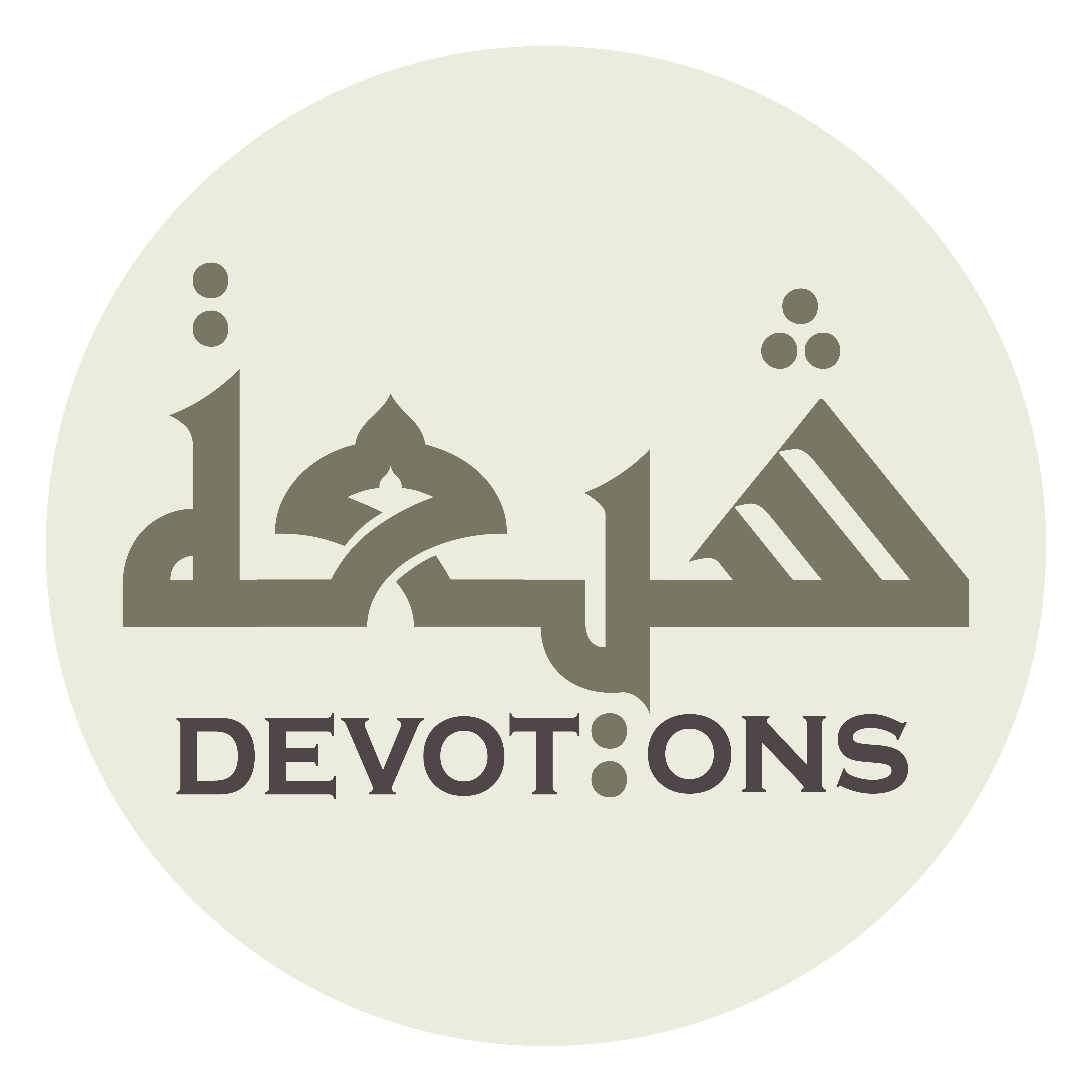 وَأُوجِبُ لَهُمْ مَا أُوجِبُ لِحَامَّتِي

wa-ūjibu lahum mā ūjibu liḥāmmatī

grant them what I grant my next of kin,
Dua 26 - Sahifat Sajjadiyyah
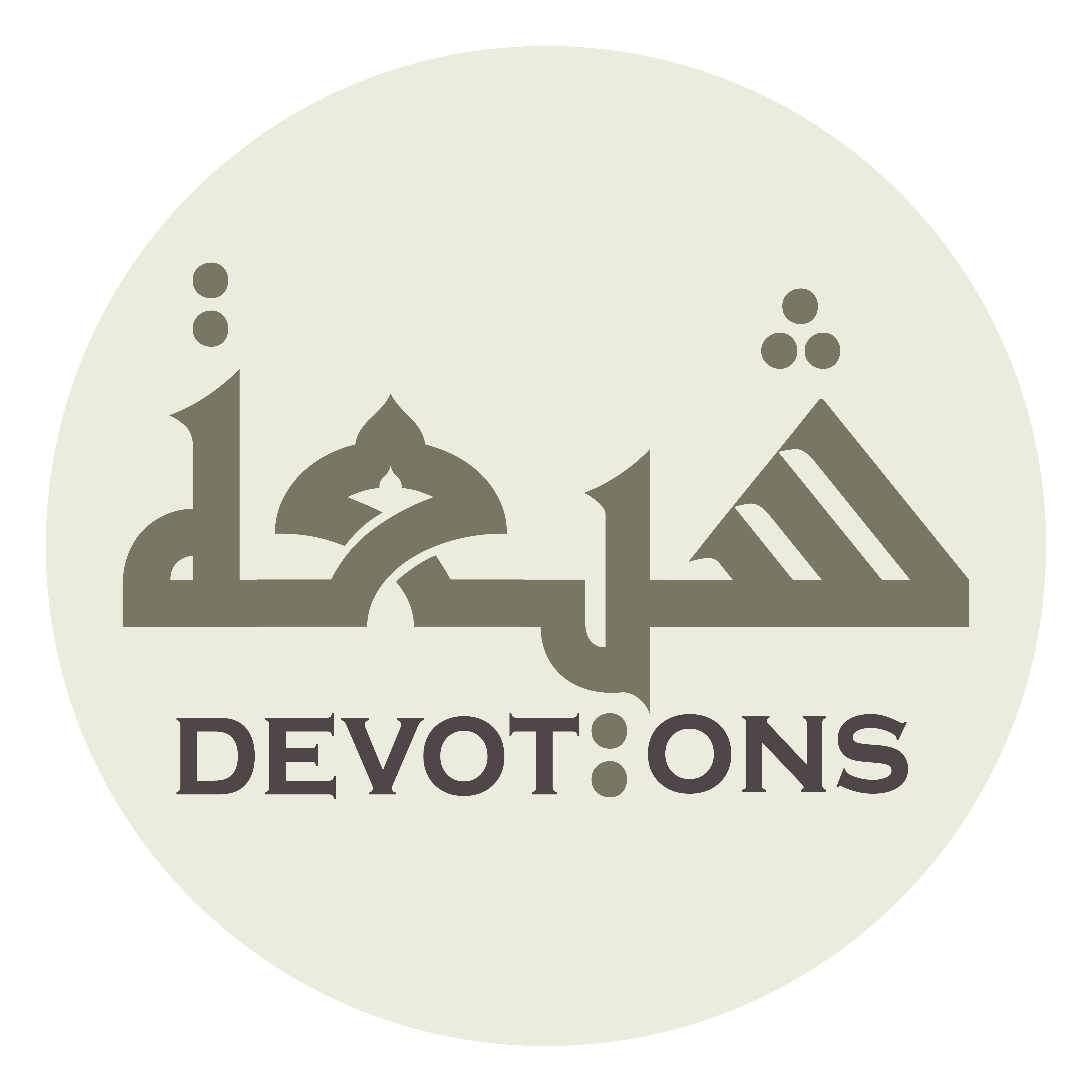 وَأَرْعَى لَهُمْ مَا أَرْعَى لِخَاصَّتِي

wa-ar-`ā lahum mā ar-`ā likhāṣṣatī

and observe for them what I observe for my special friends!
Dua 26 - Sahifat Sajjadiyyah
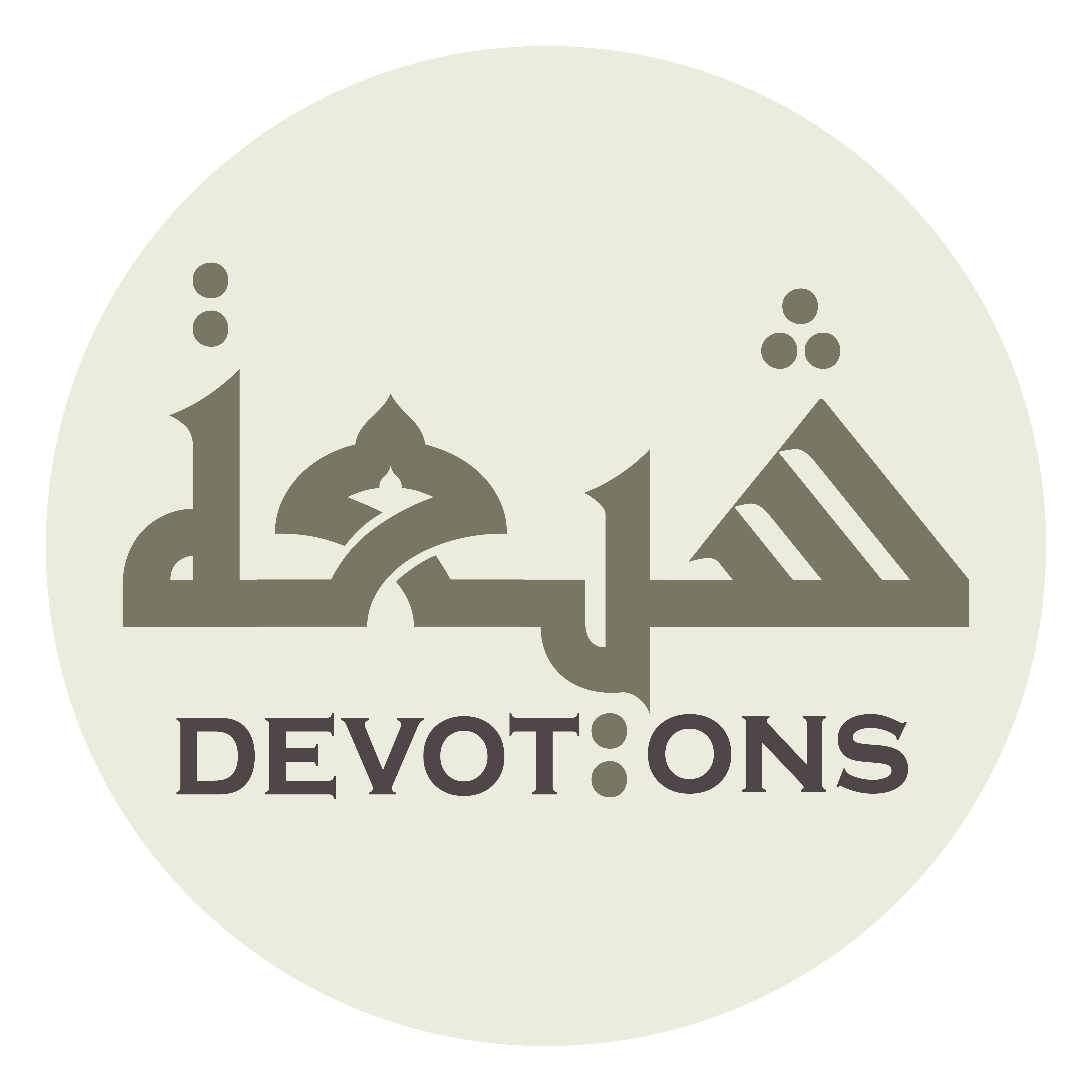 اَللَّهُمَّ صَلِّ عَلَى مُحَمَّدٍ وَ آلِهِ

allāhumma ṣalli `alā muḥammadin wa ālih

O God, bless Muhammad and his Household,
Dua 26 - Sahifat Sajjadiyyah
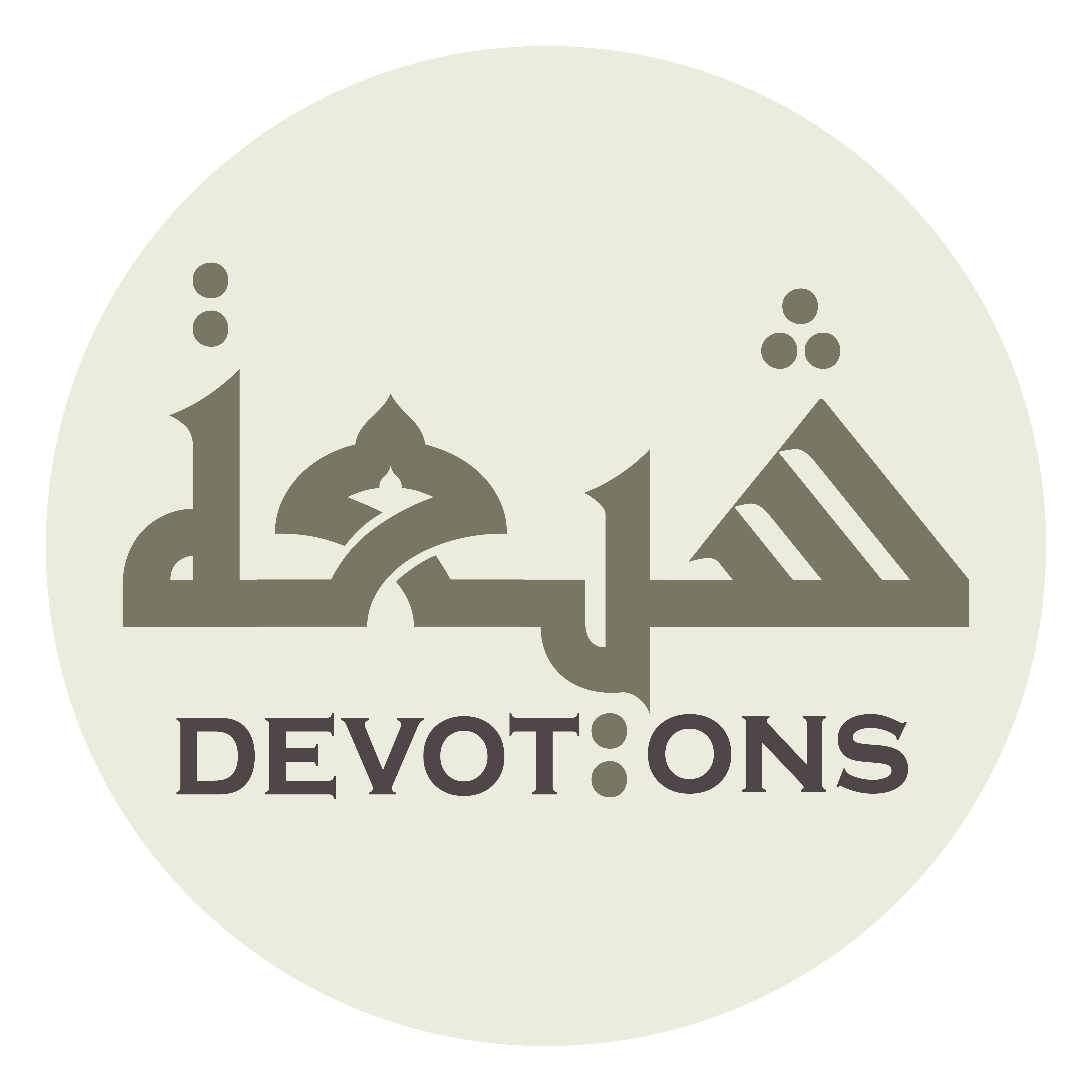 وَارْزُقْنِيْ مِثْلَ ذٰلِكَ مِنْهُمْ

war-zuqnī mithla dhālika minhum

provide me the like of that from them,
Dua 26 - Sahifat Sajjadiyyah
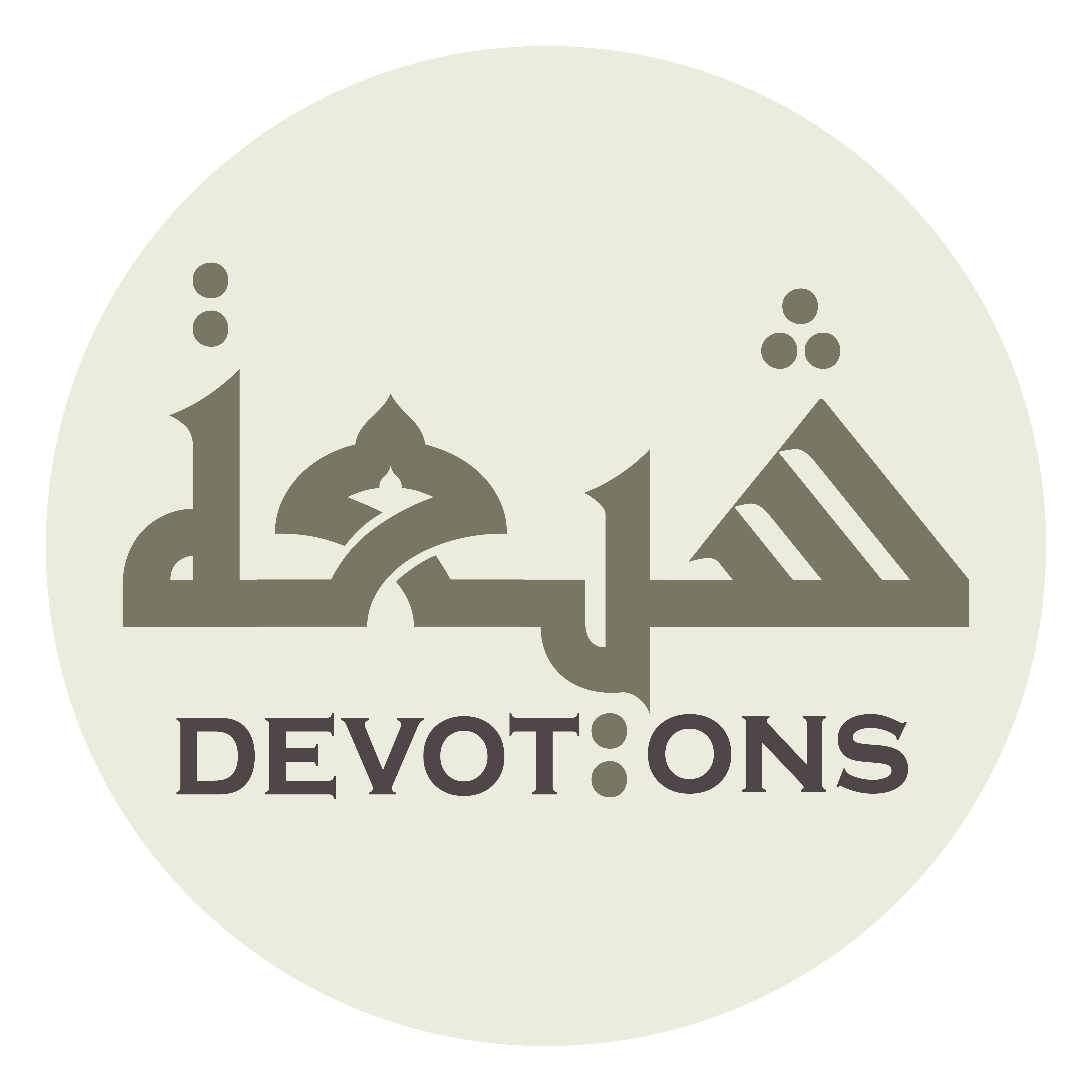 وَاجْعَلْ لِيْ أَوْفَى الْحُظُوظِ فِيمَا عِنْدَهُمْ

waj`al lī awfal ḥuẓūẓi fīmā `indahum

appoint for me the fullest share of what is with them,
Dua 26 - Sahifat Sajjadiyyah
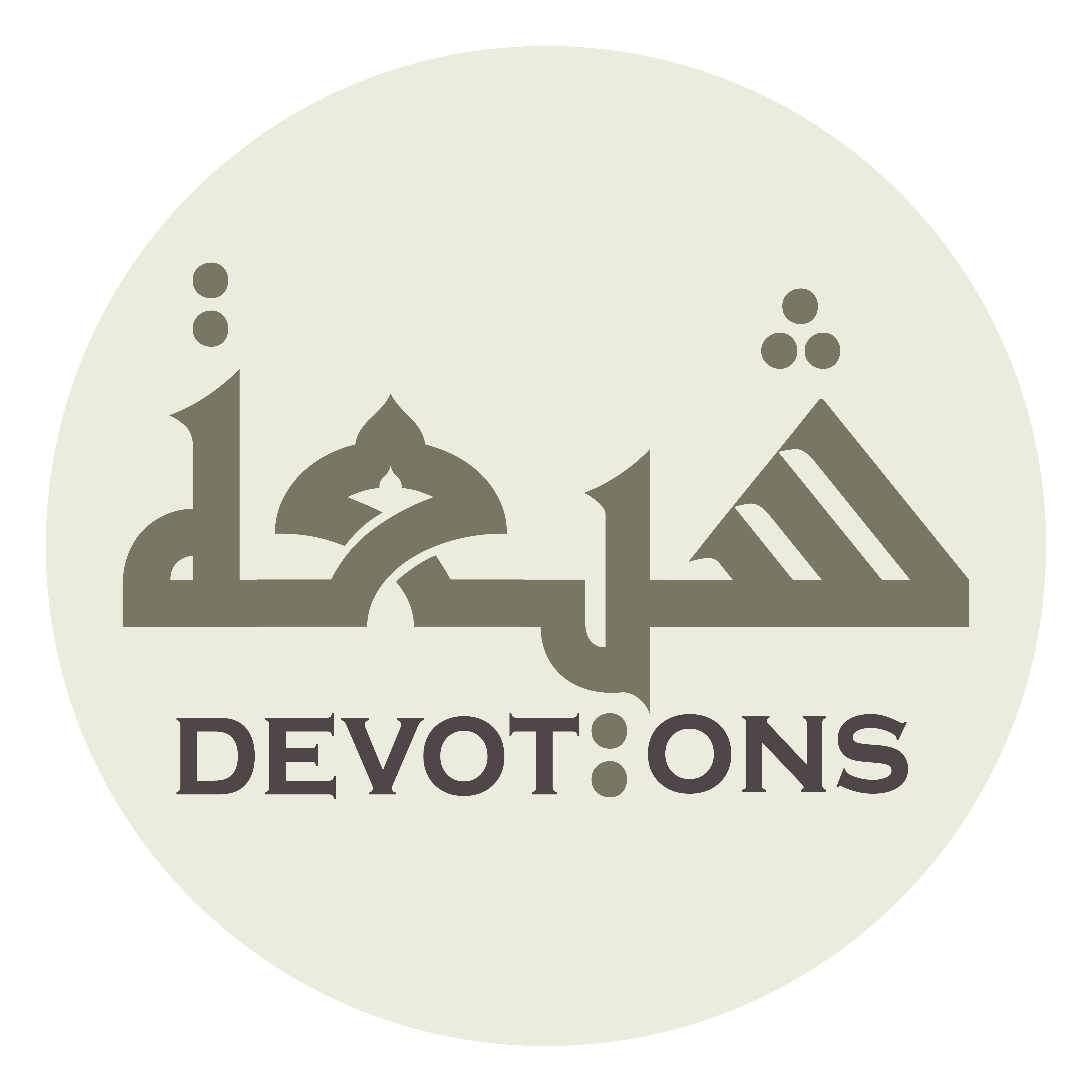 وَزِدْهُمْ بَصِيرَةً فِيْ حَقِّي، وَمَعْرِفَةً بِفَضْلِي

wazid-hum baṣīratan fī ḥaqqī, wama`rifatan bifaḍlī

increase them in insight toward my right and knowledge of my excellence
Dua 26 - Sahifat Sajjadiyyah
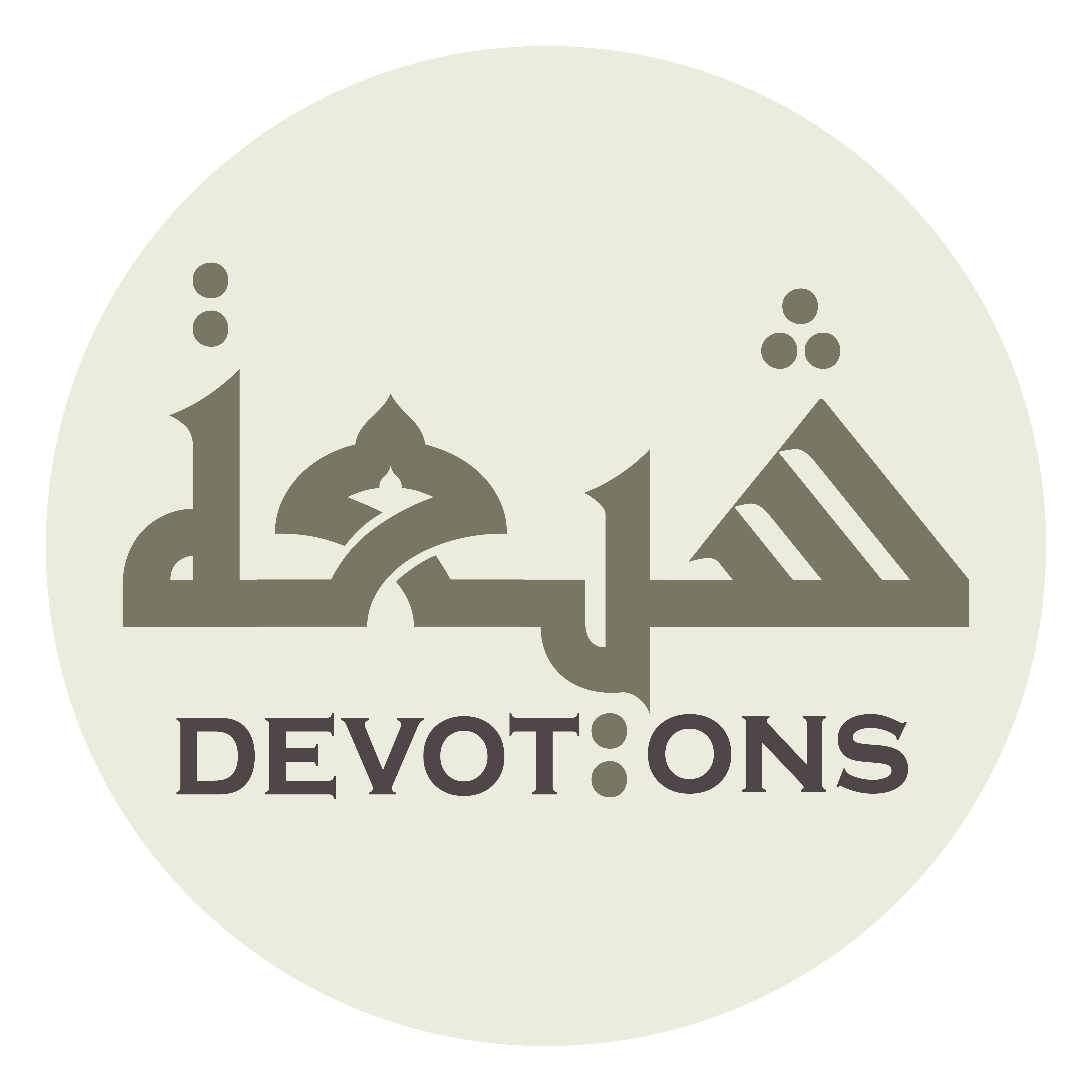 حَتَّى يَسْعَدُوْا بِيْ وَأَسْعَدَ بِهِمْ

ḥattā yas`adū bī wa-as`ada bihim

so that they will be fortunate through me and I fortunate through them!
Dua 26 - Sahifat Sajjadiyyah
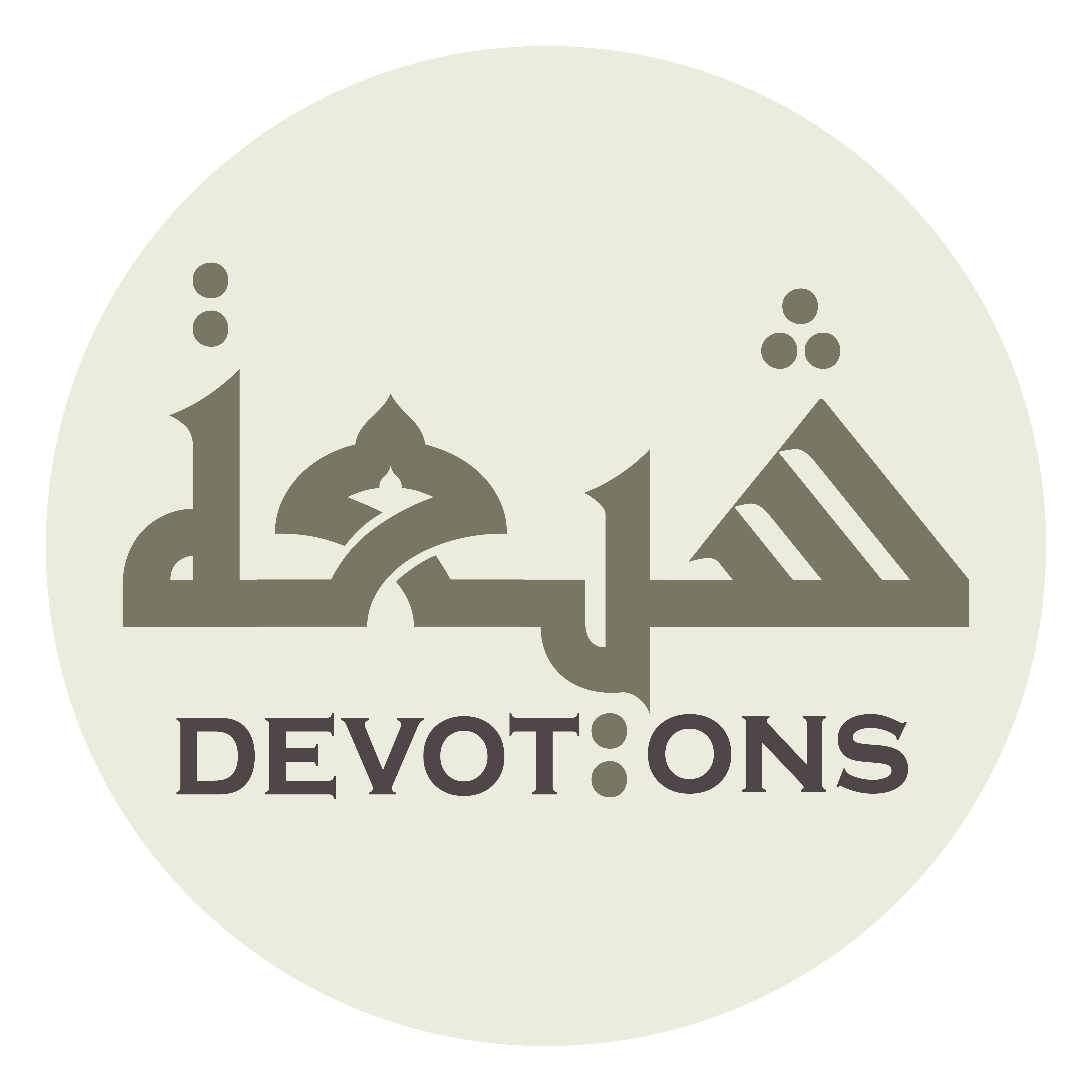 آمِيْنَ رَبَّ الْعَالَمِيْنَ

āmīna rabbal `ālamīn

Amen, Lord of the worlds!
Dua 26 - Sahifat Sajjadiyyah